ВНЕУРОЧНАЯ ДЕЯТЕЛЬНОСТЬ В НАЧАЛЬНОЙ ШКОЛЕ
Направления внеурочной  деятельности
ФИЗКУЛЬТУРНО-ОЗДОРОВИТЕЛЬНОЕ
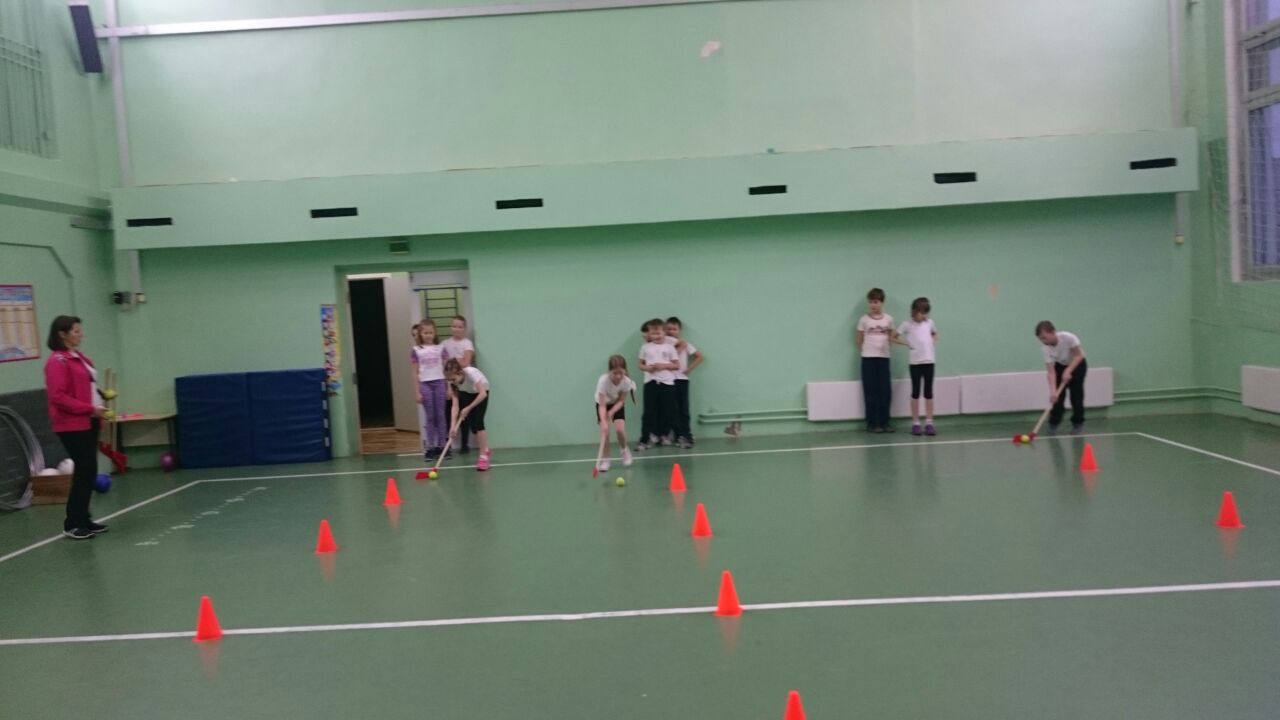 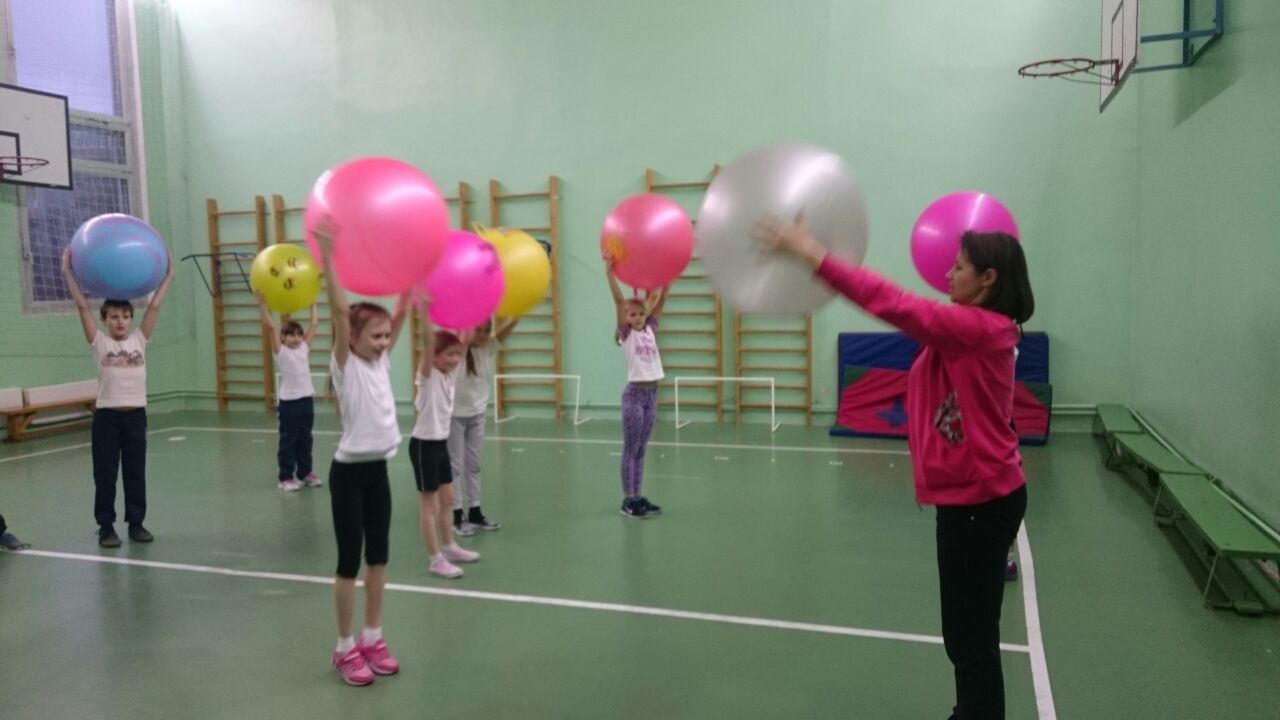 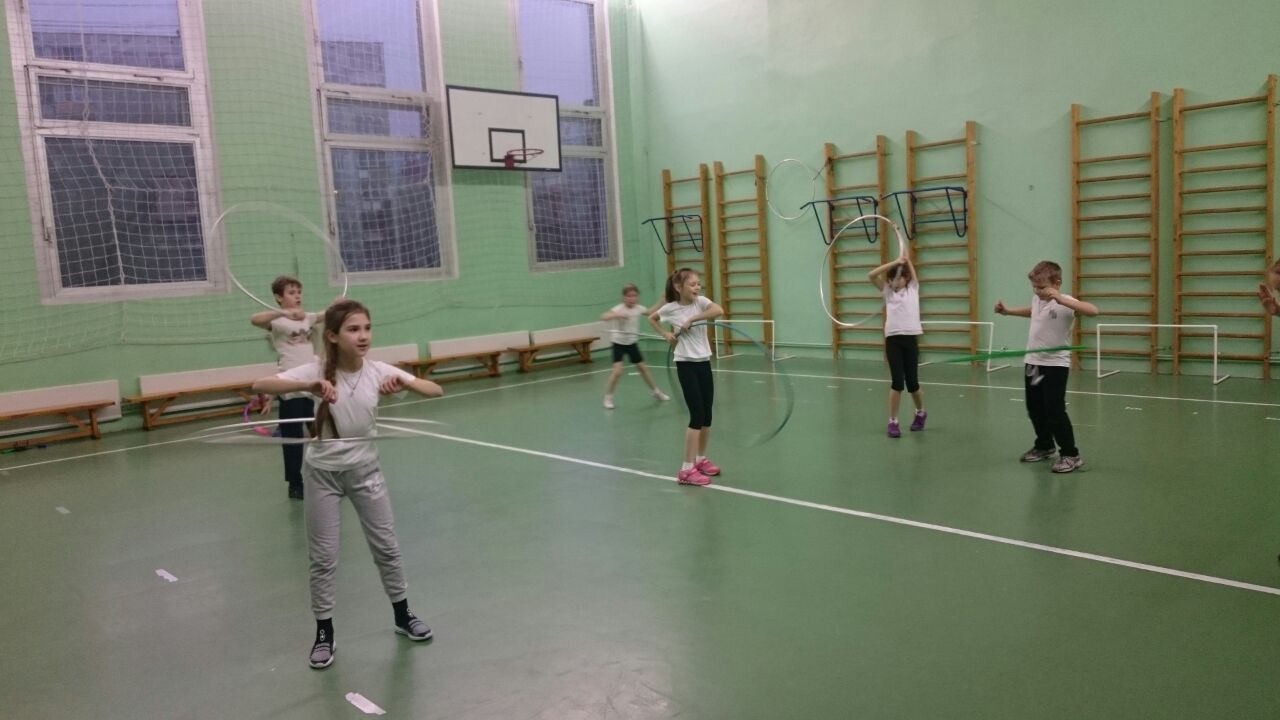 ЗДОРОВЕЙКА
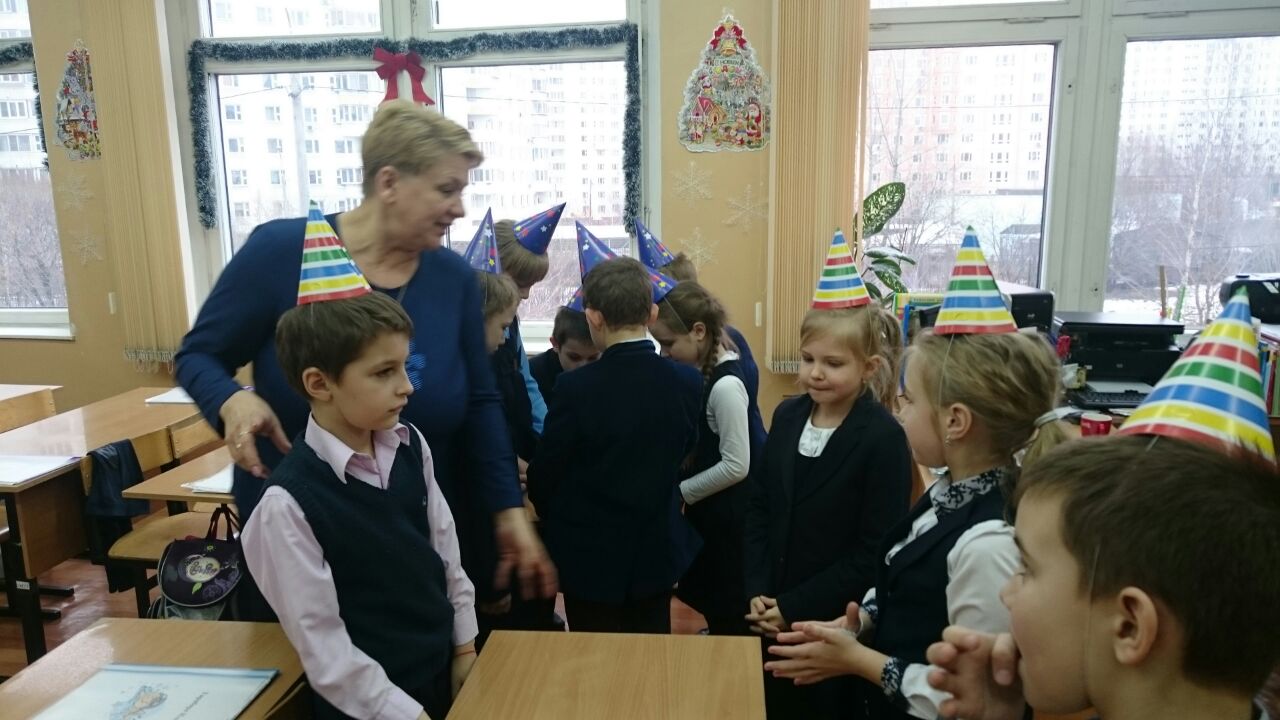 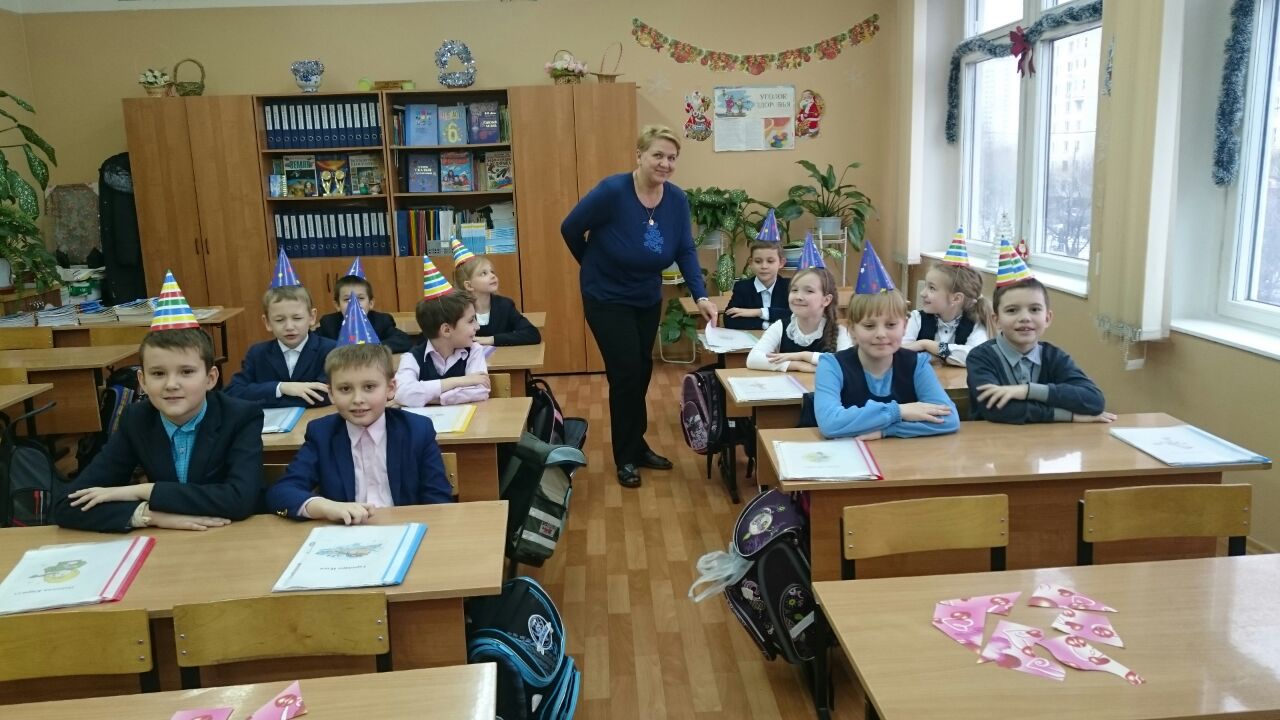 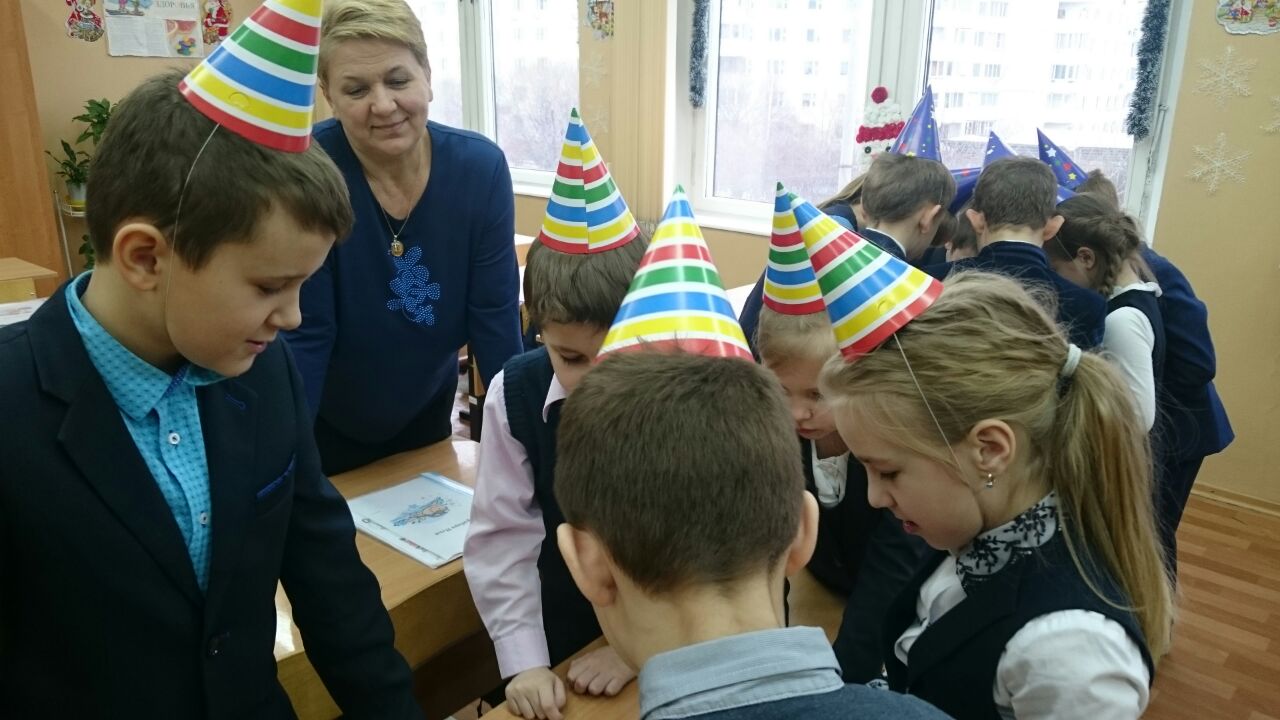 ЗДОРОВЕЙКА
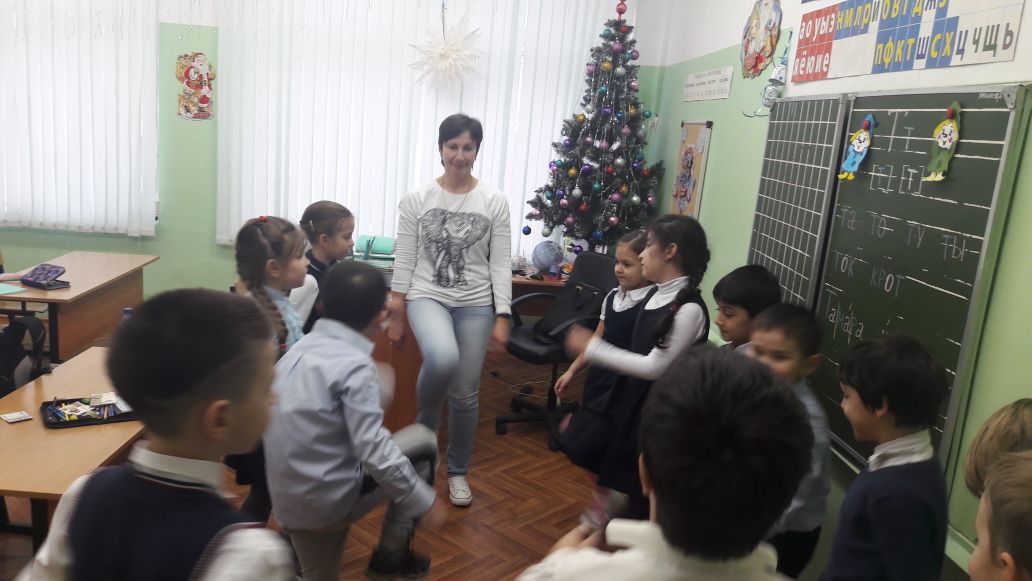 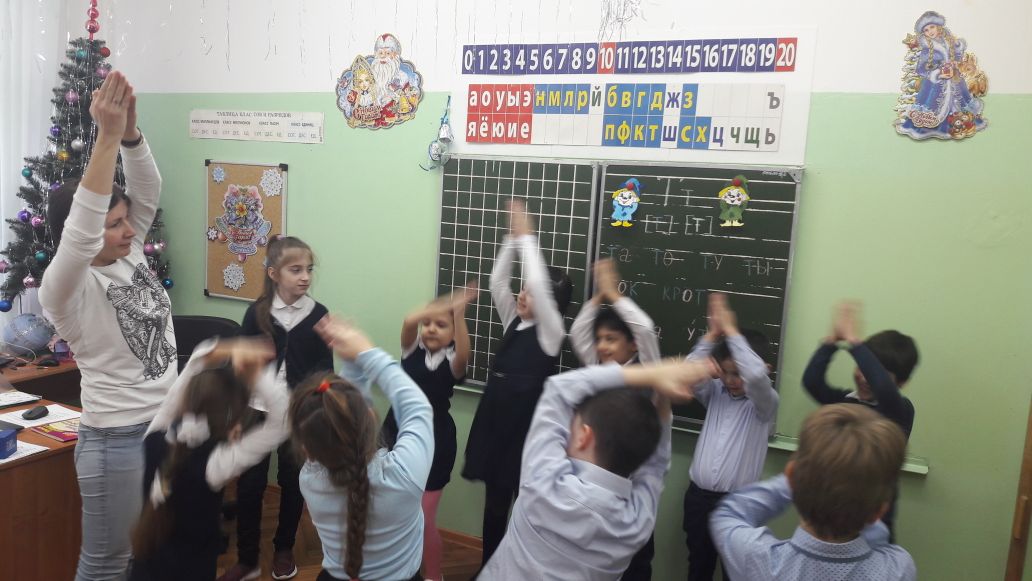 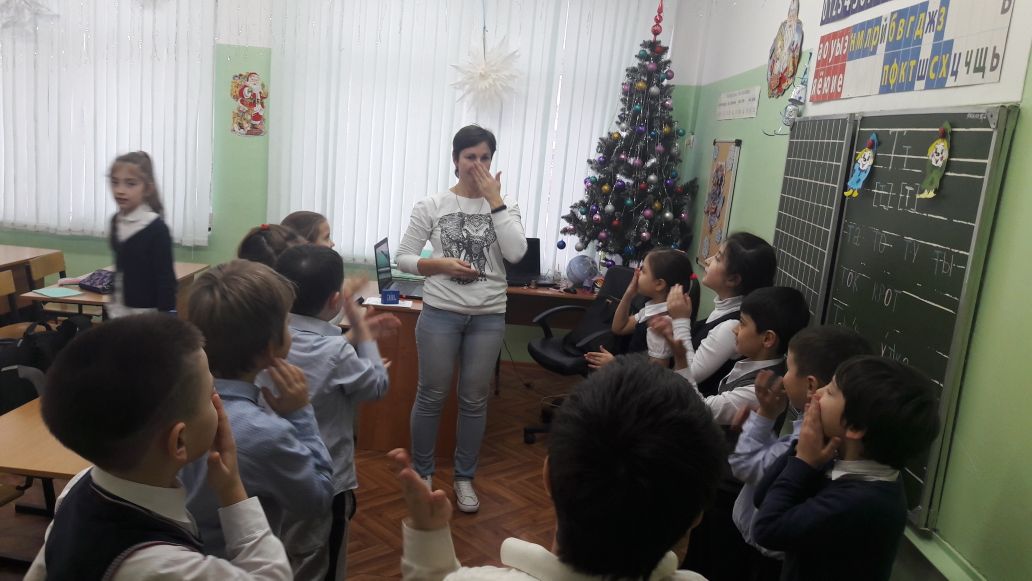 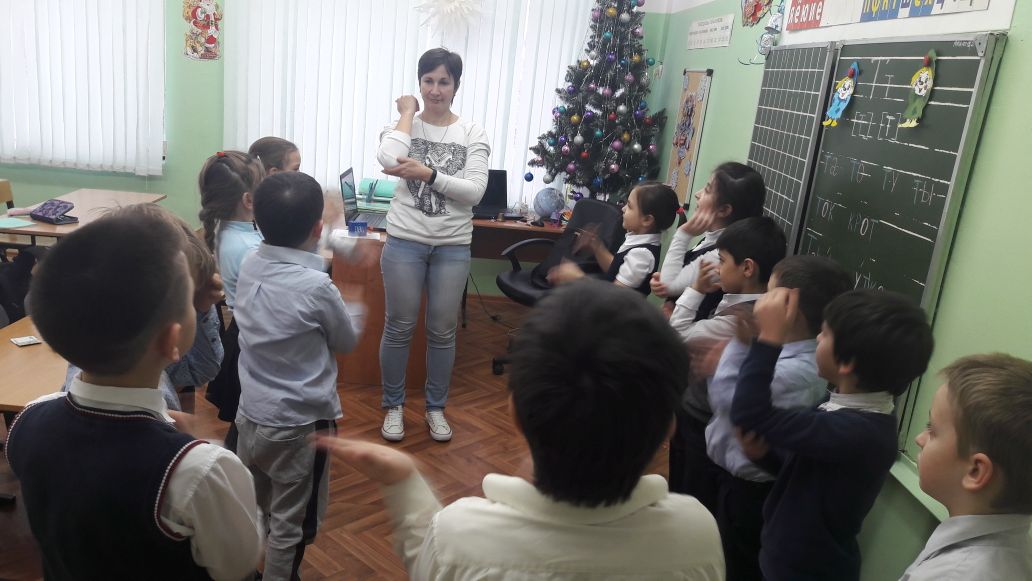 ВЕСЕЛАЯ ЛОГОРИТМИКА
Социальное
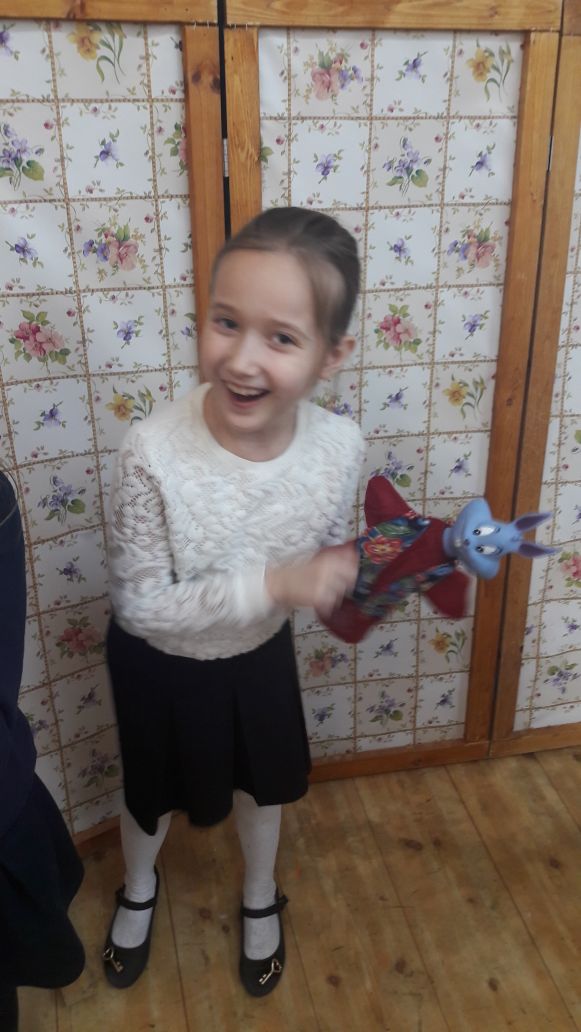 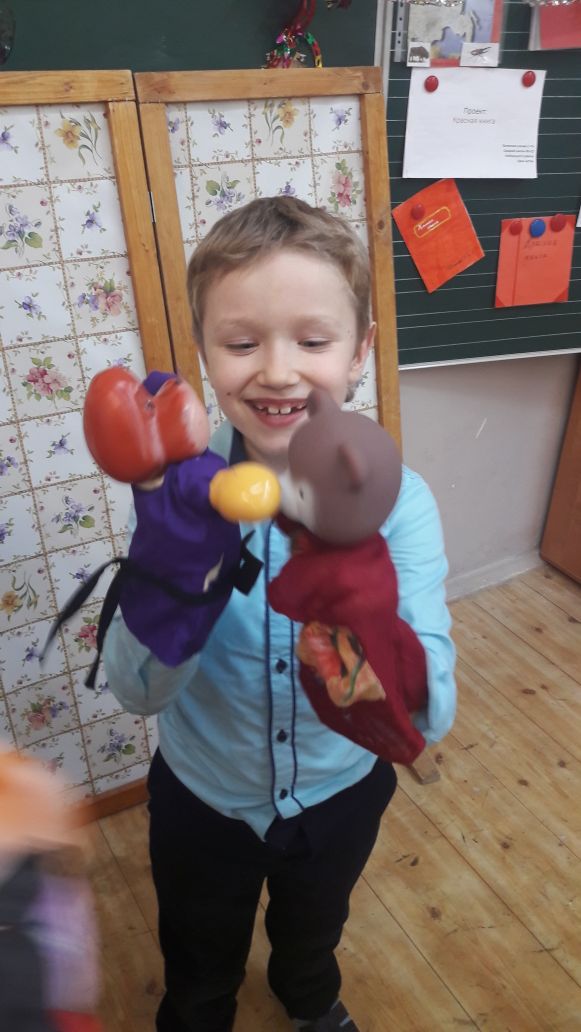 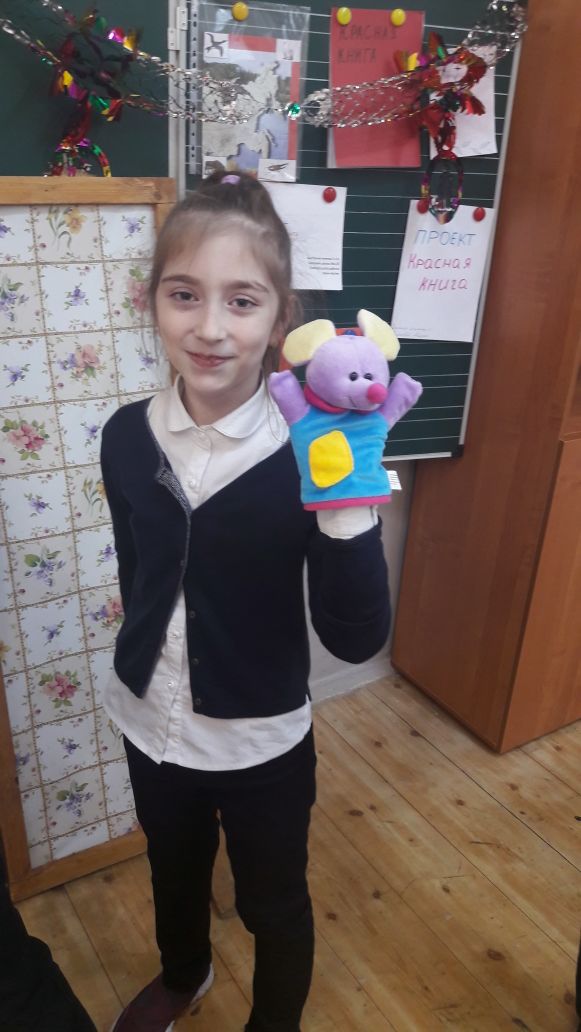 КУКЛЫ СВОИМИ РУКАМИ
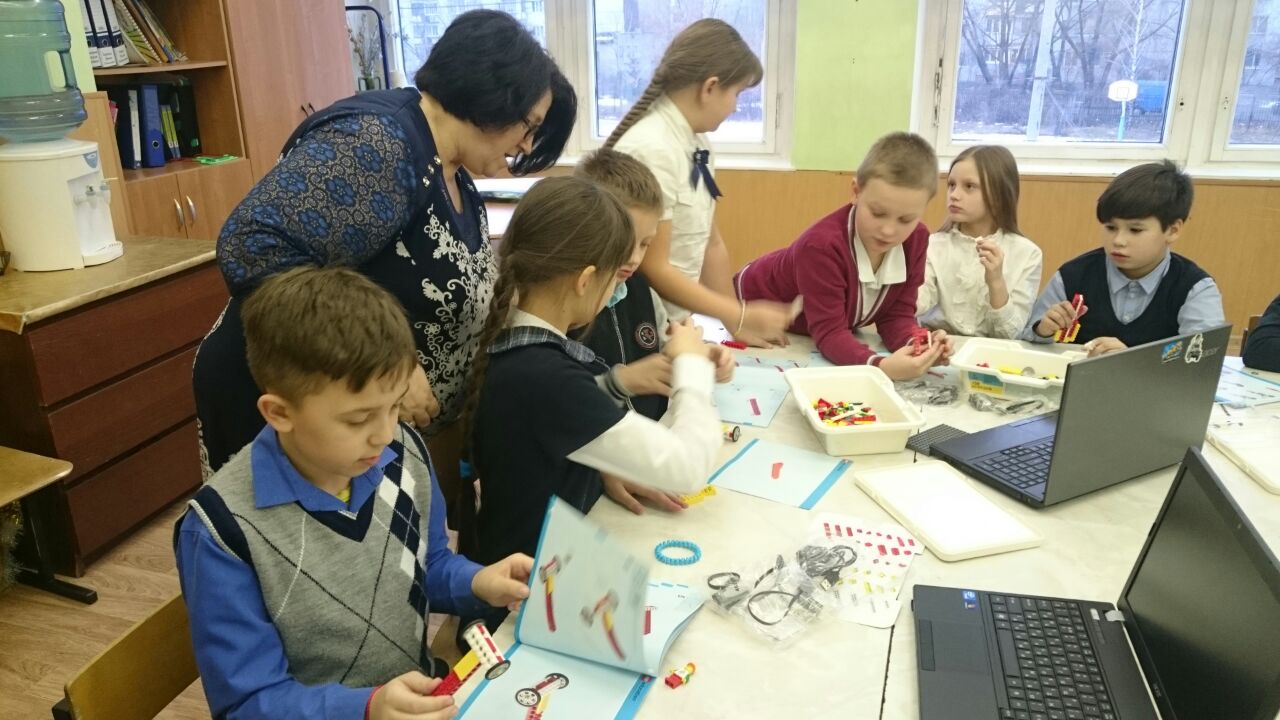 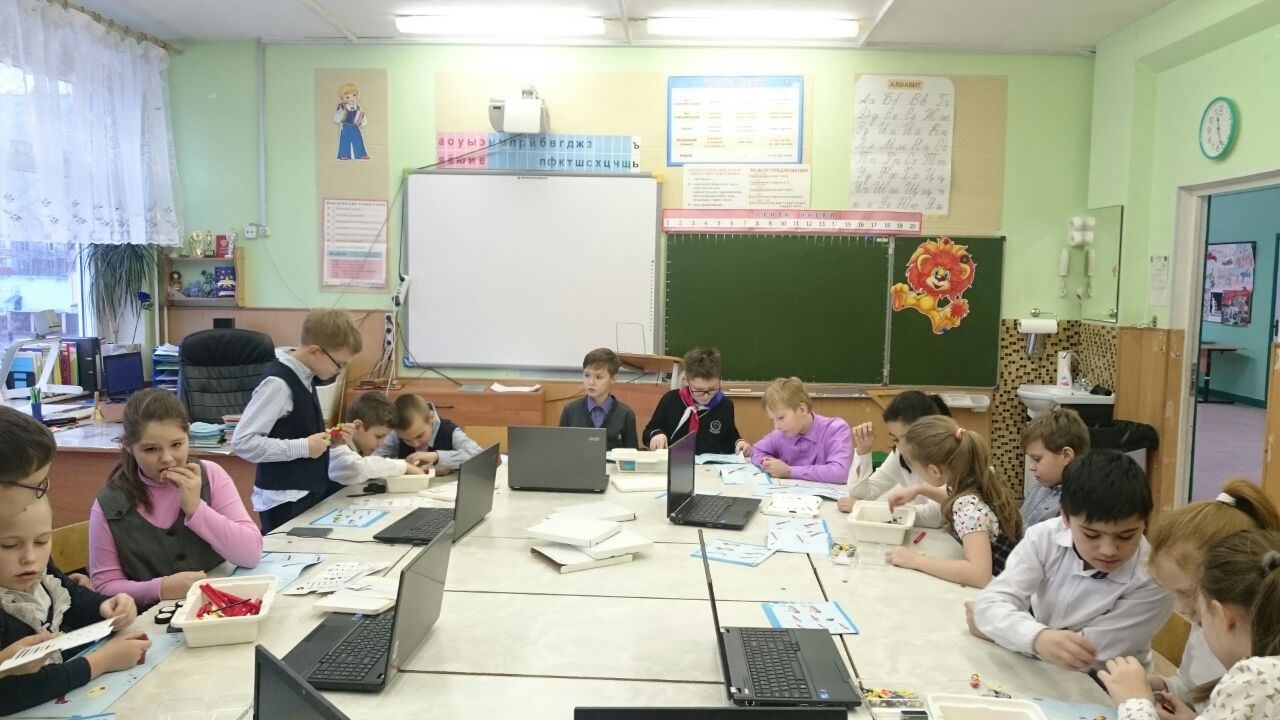 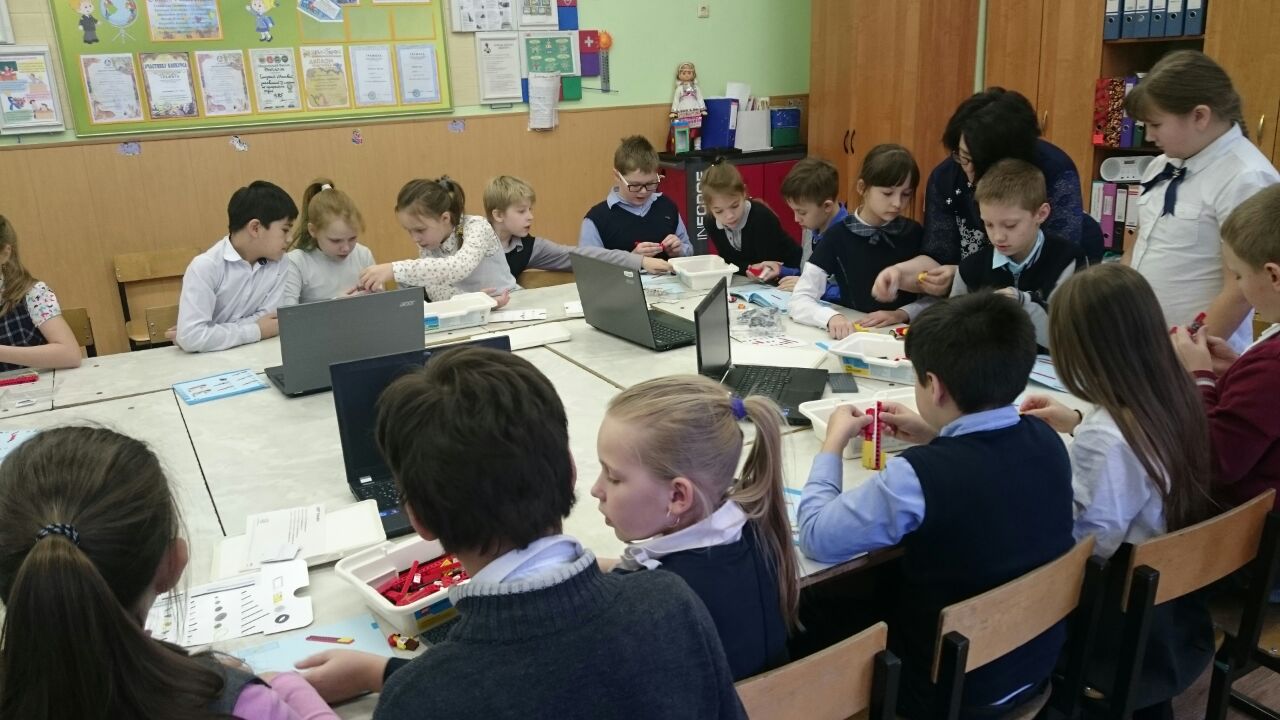 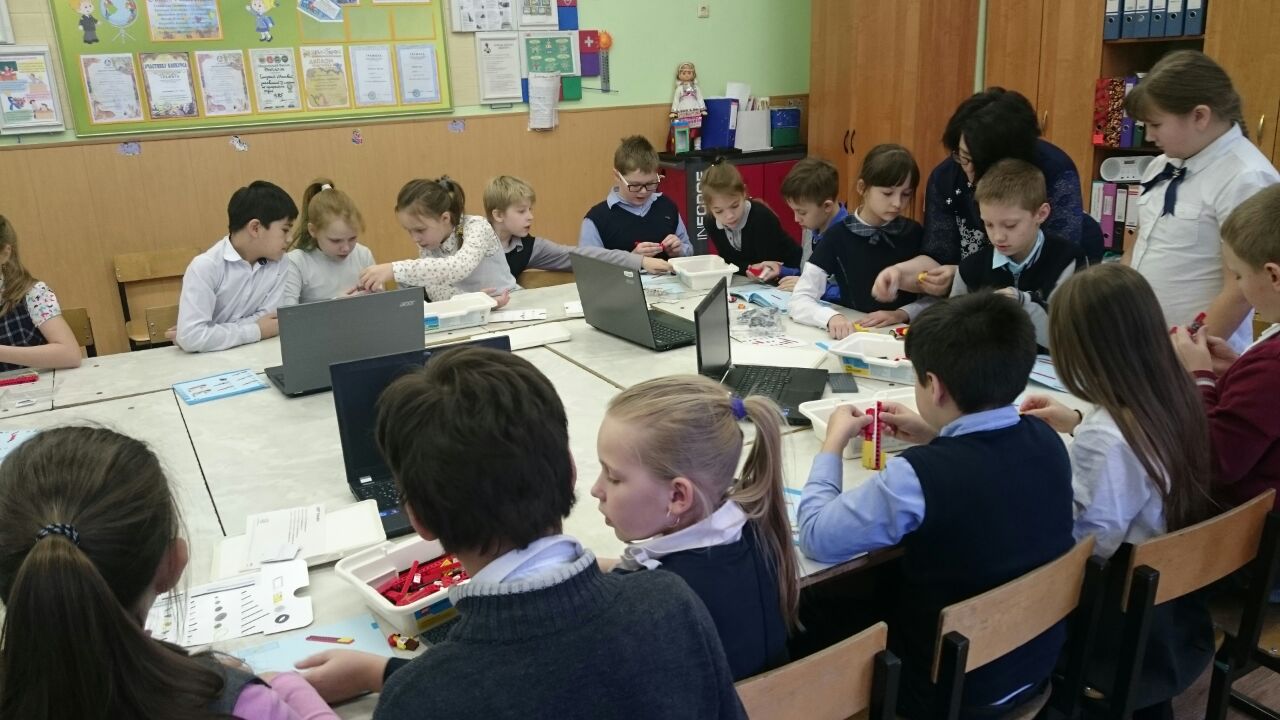 КУКЛЫ СВОИМИ РУКАМИ
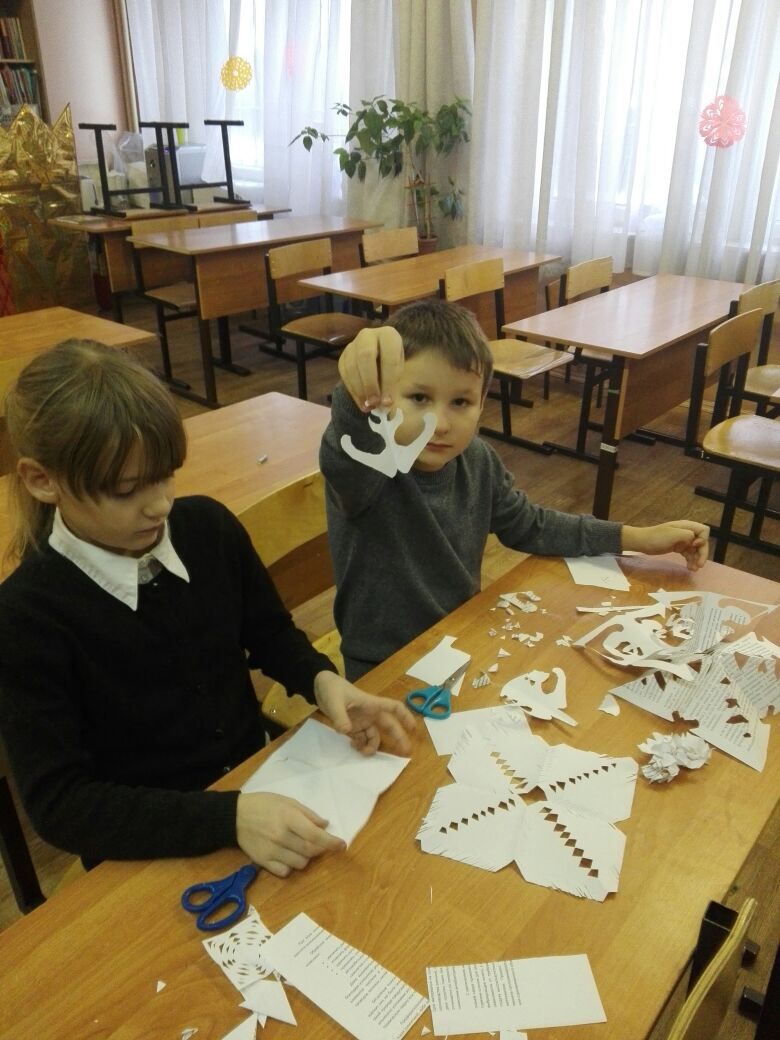 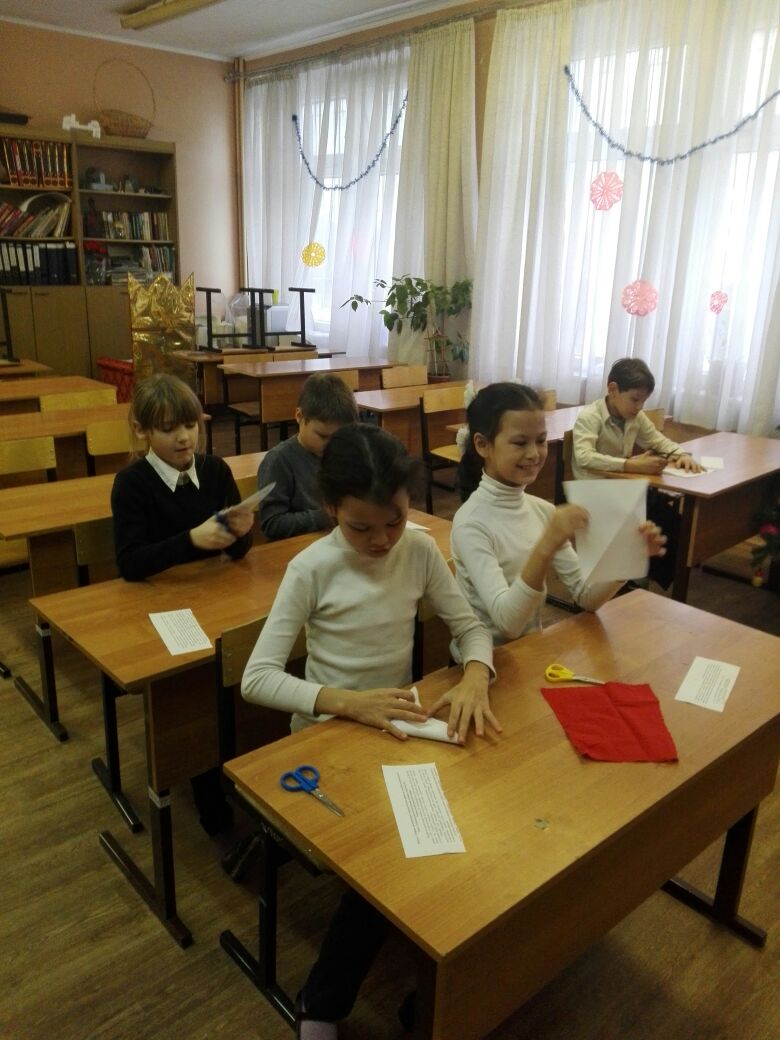 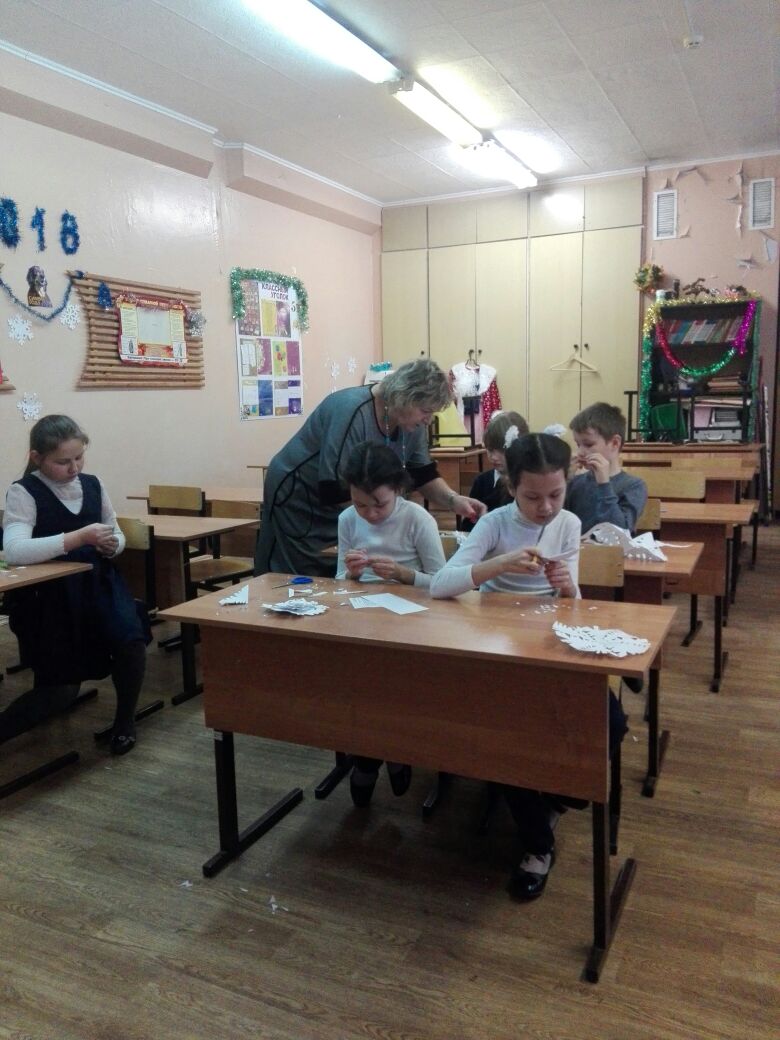 КУКЛЫ СВОИМИ РУКАМИ
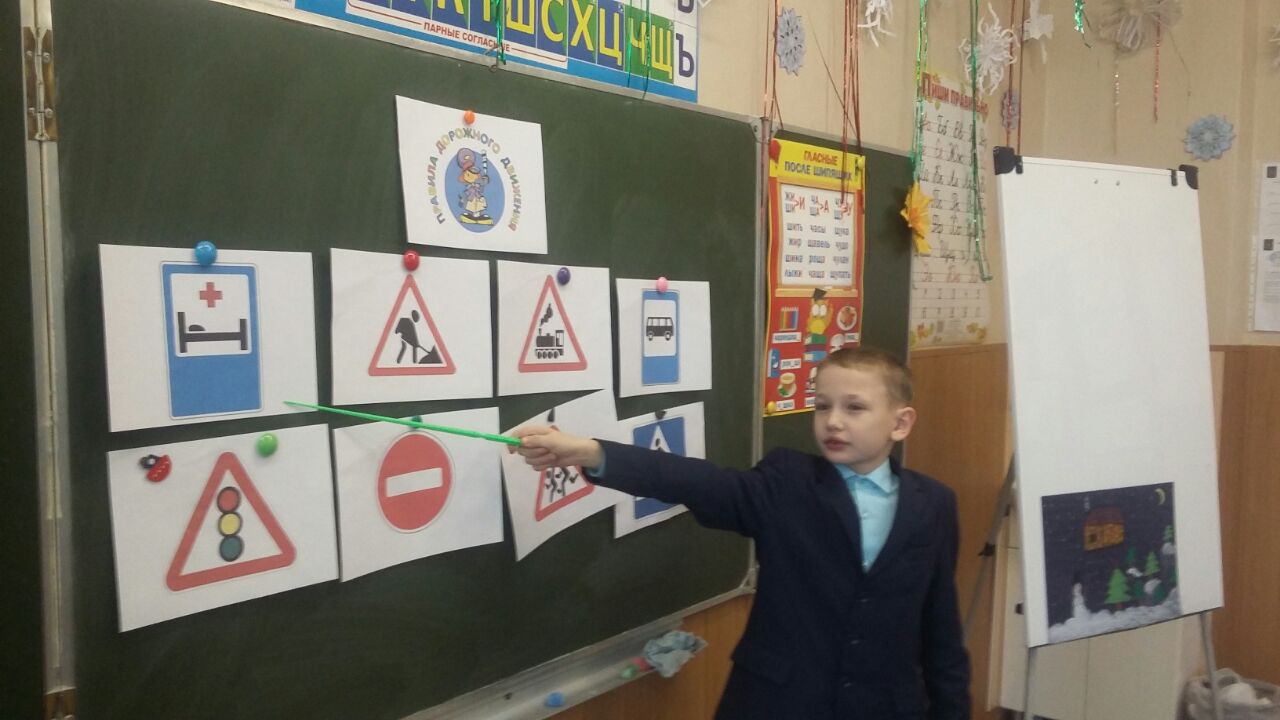 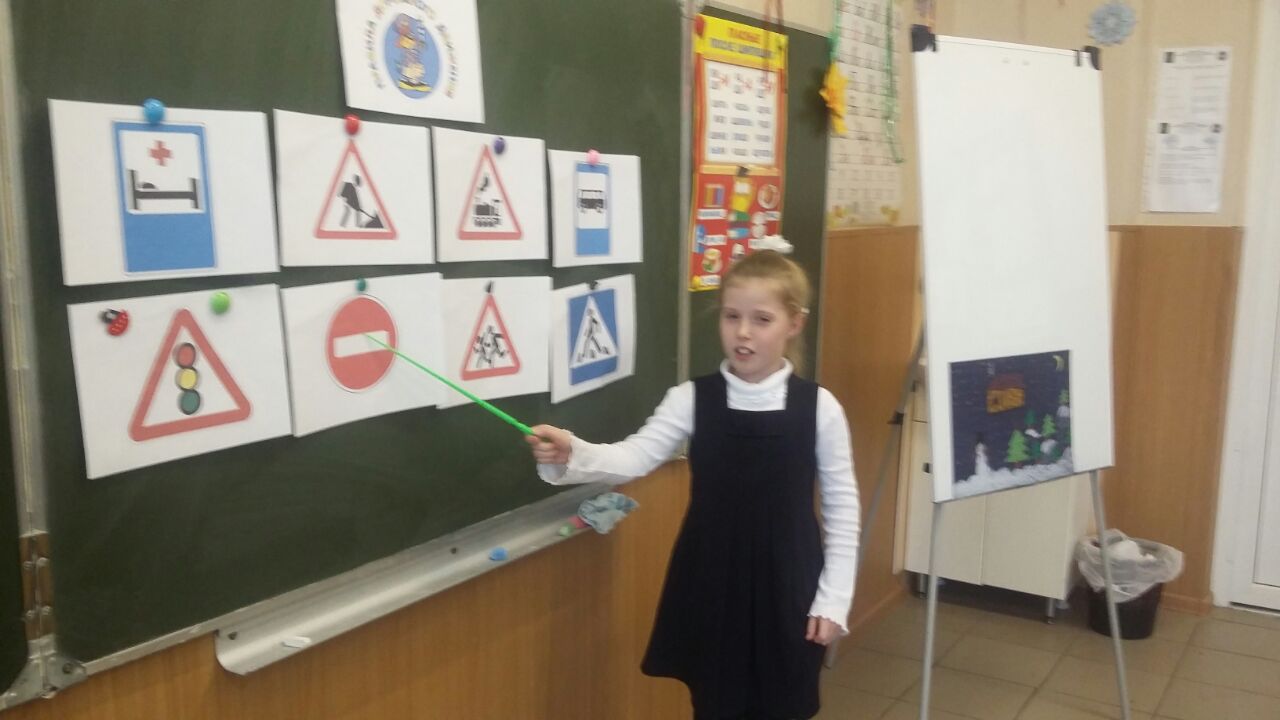 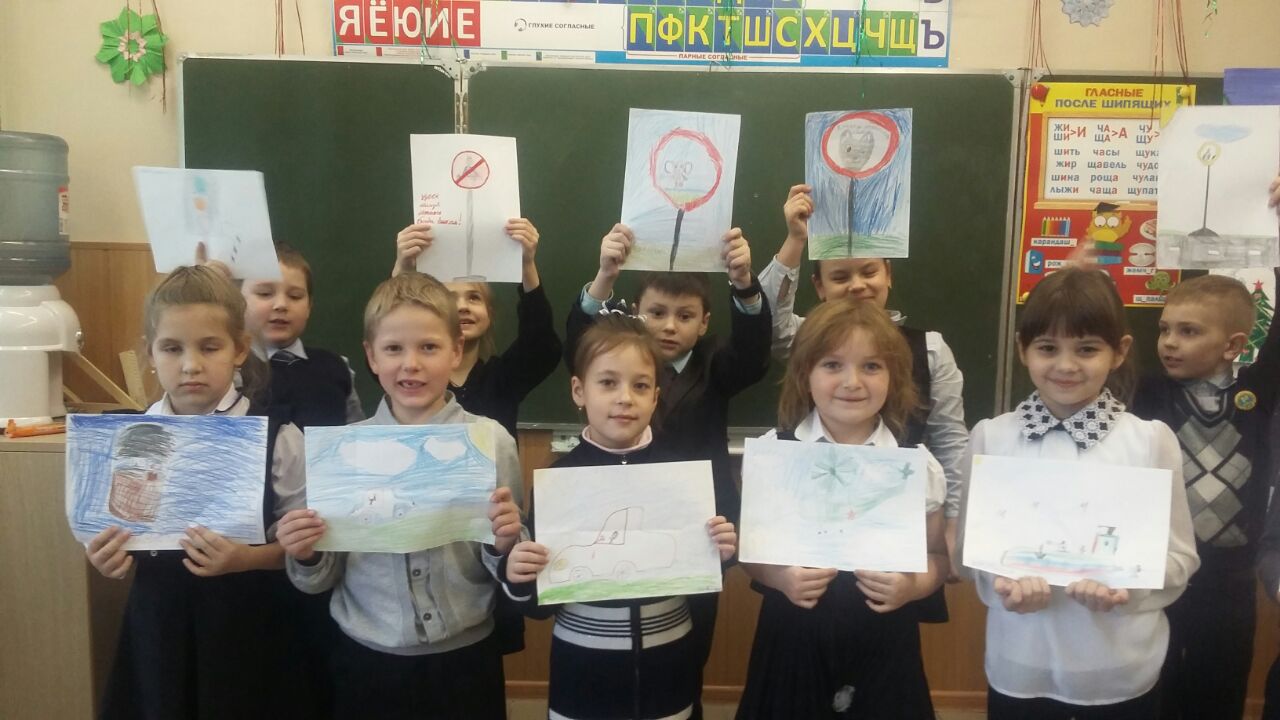 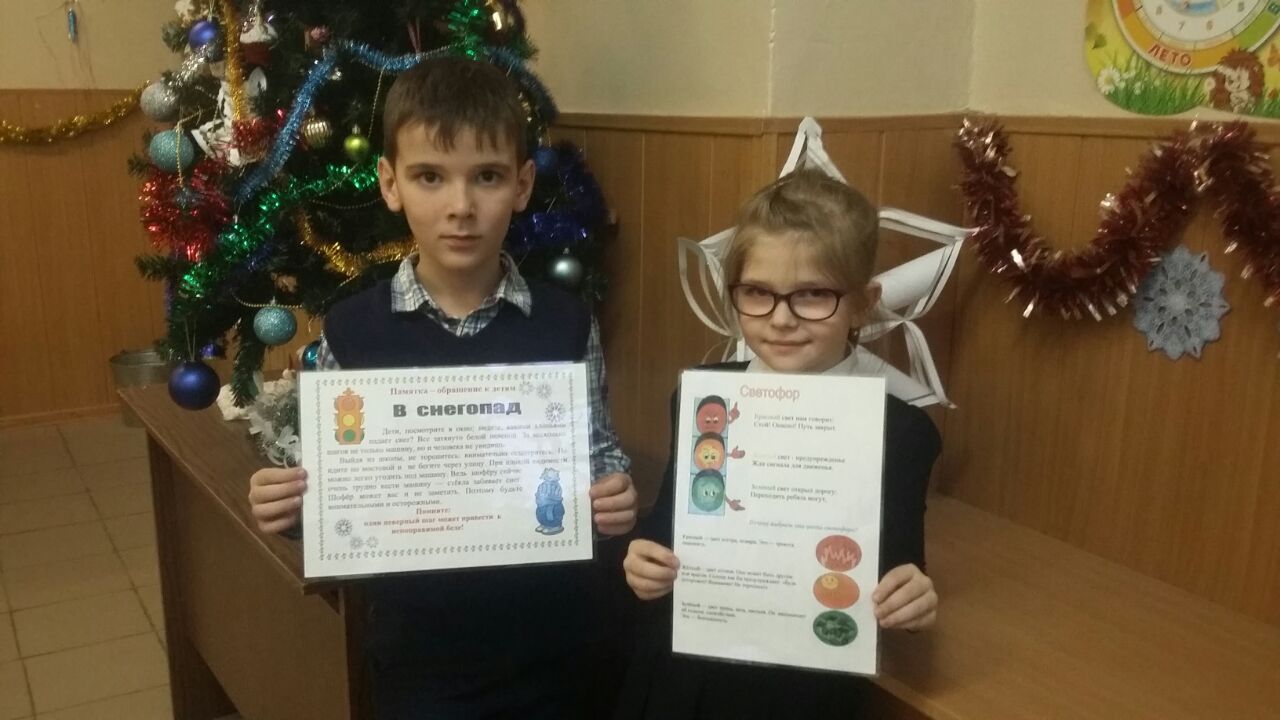 АЗБУКА  ДОРОЖНОГО ДВИЖЕНИЯ
Духовно-нравственное
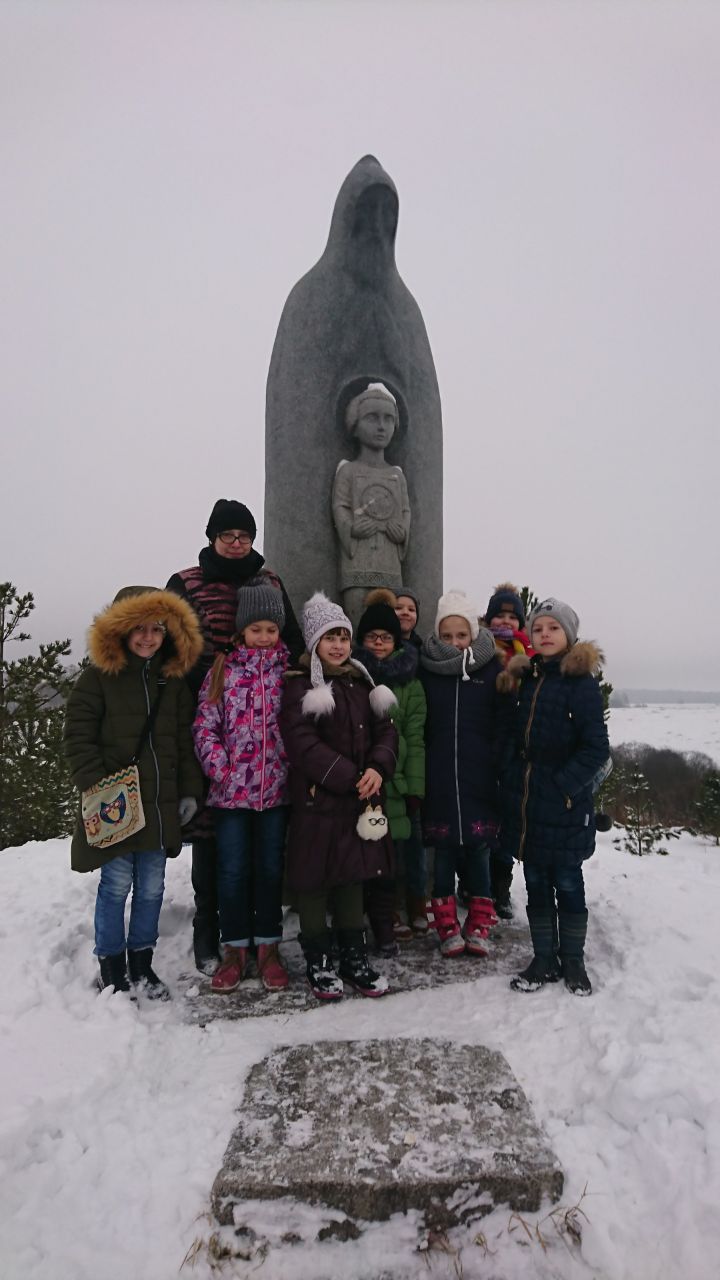 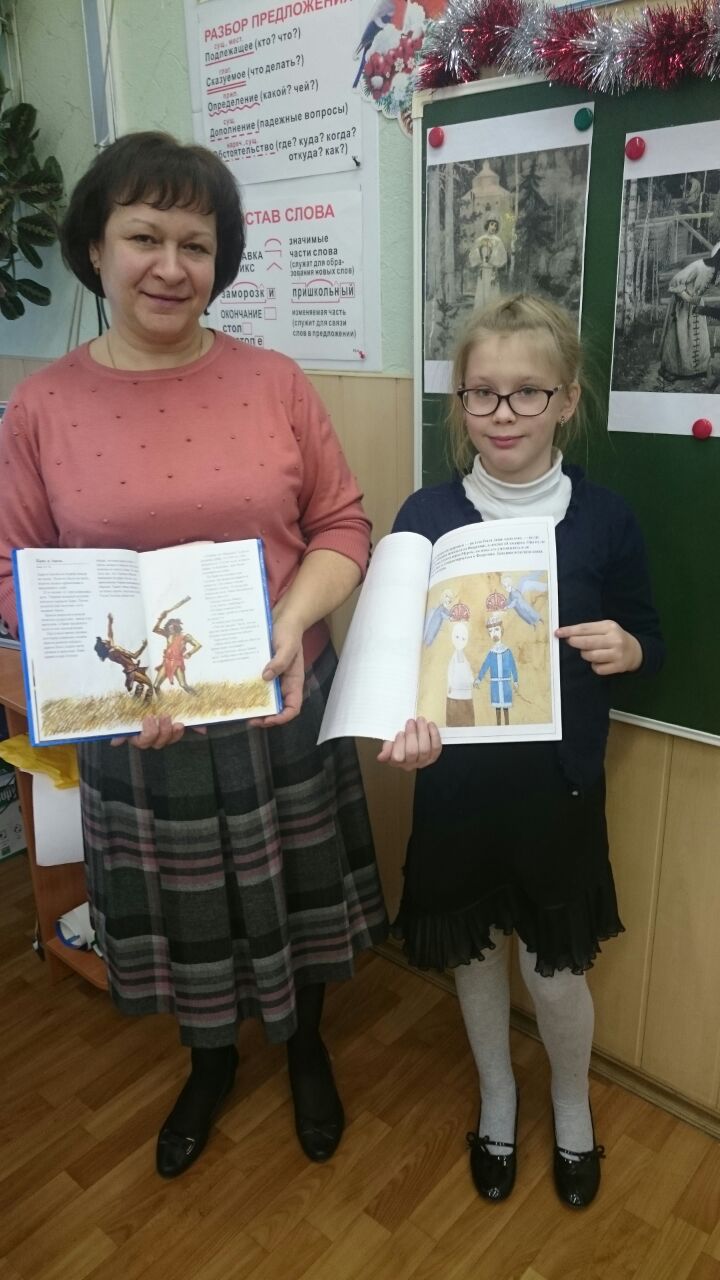 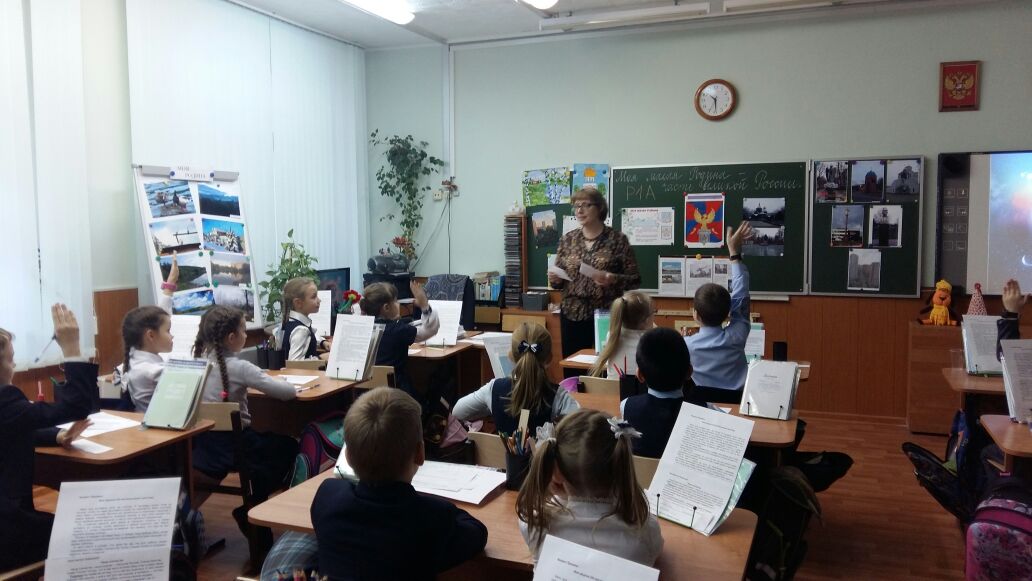 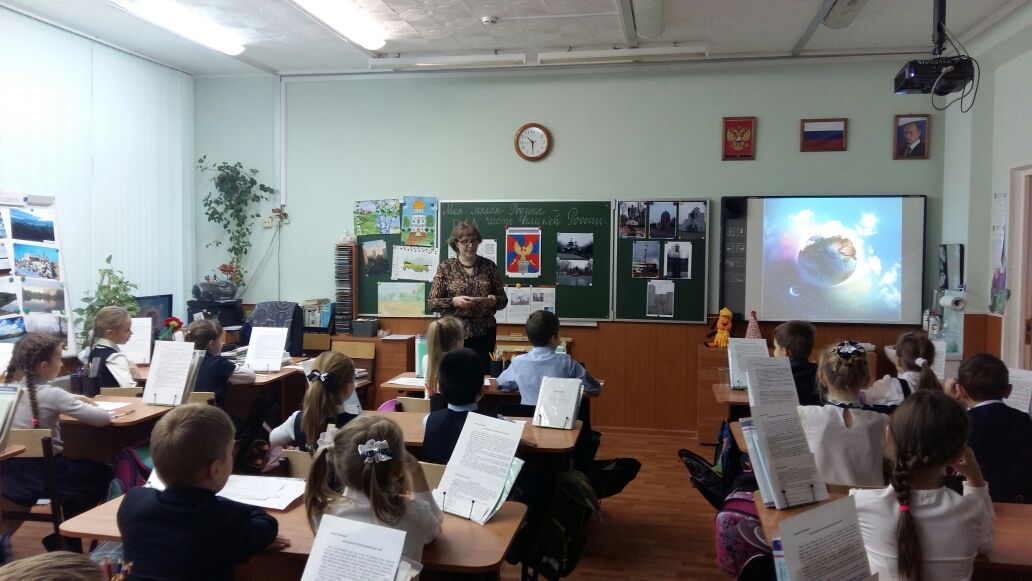 ОСНОВЫ  ПРАВОСЛАВНОЙ  КУЛЬТУРЫ
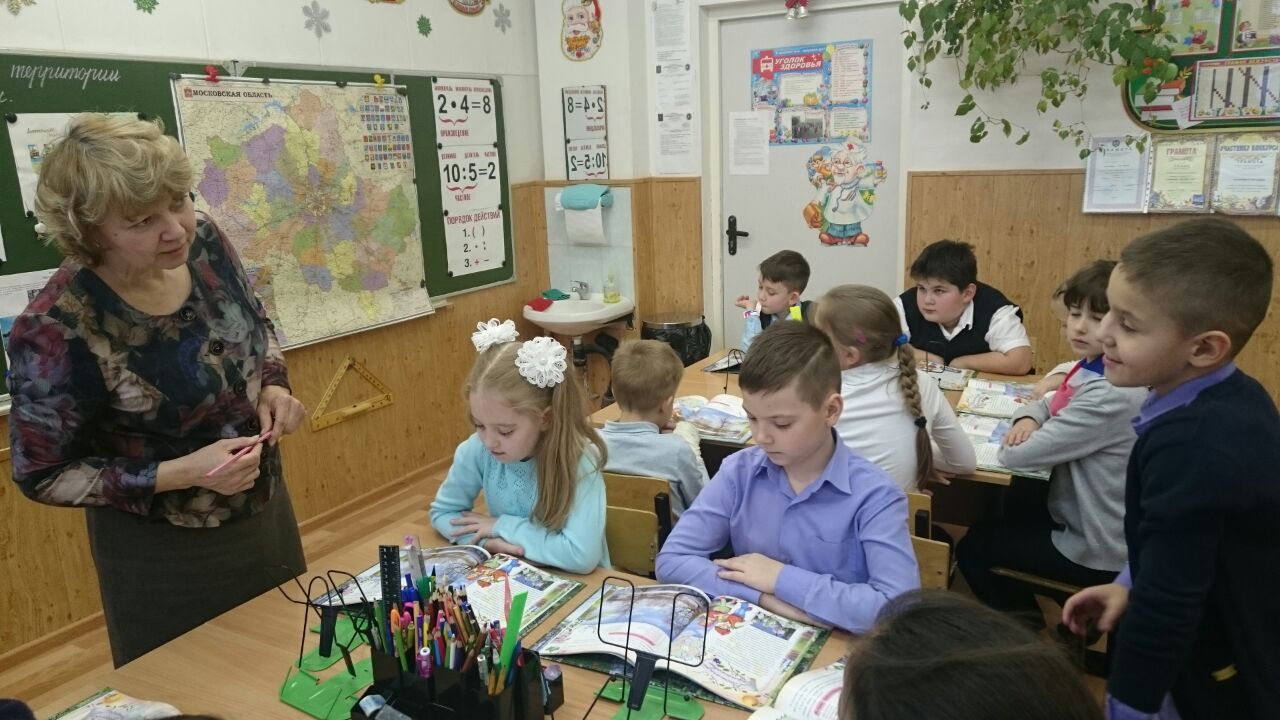 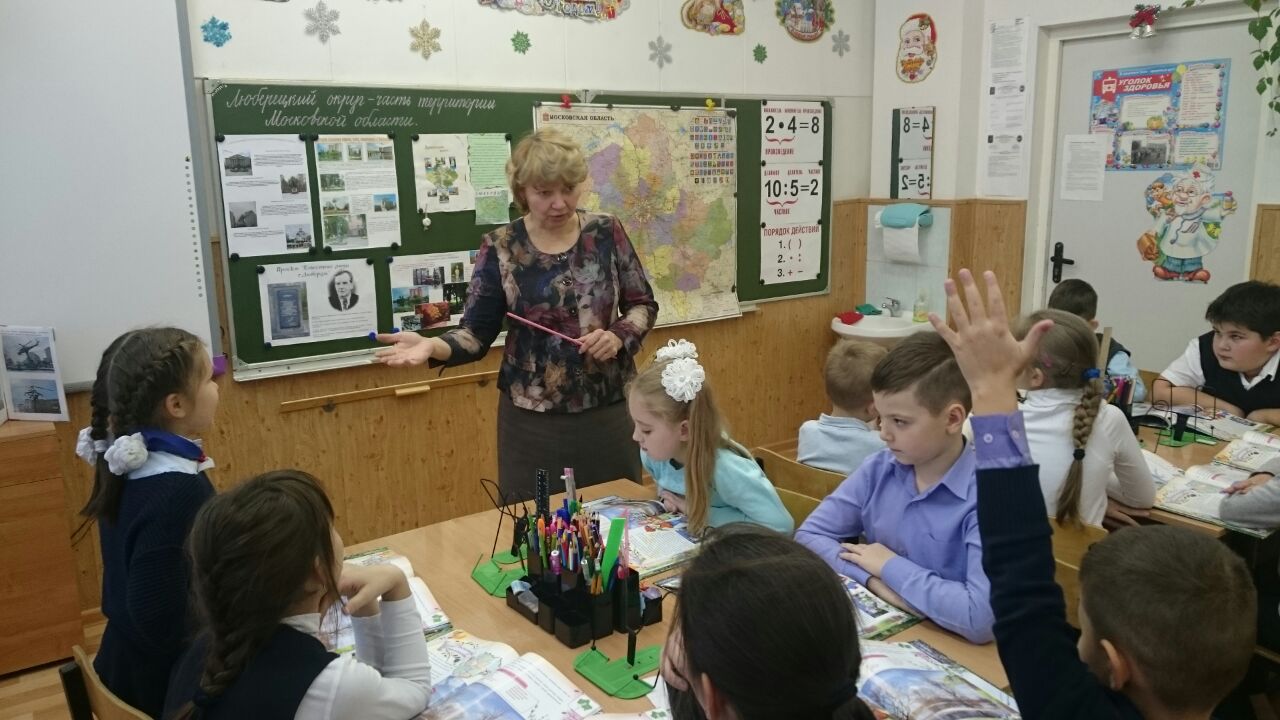 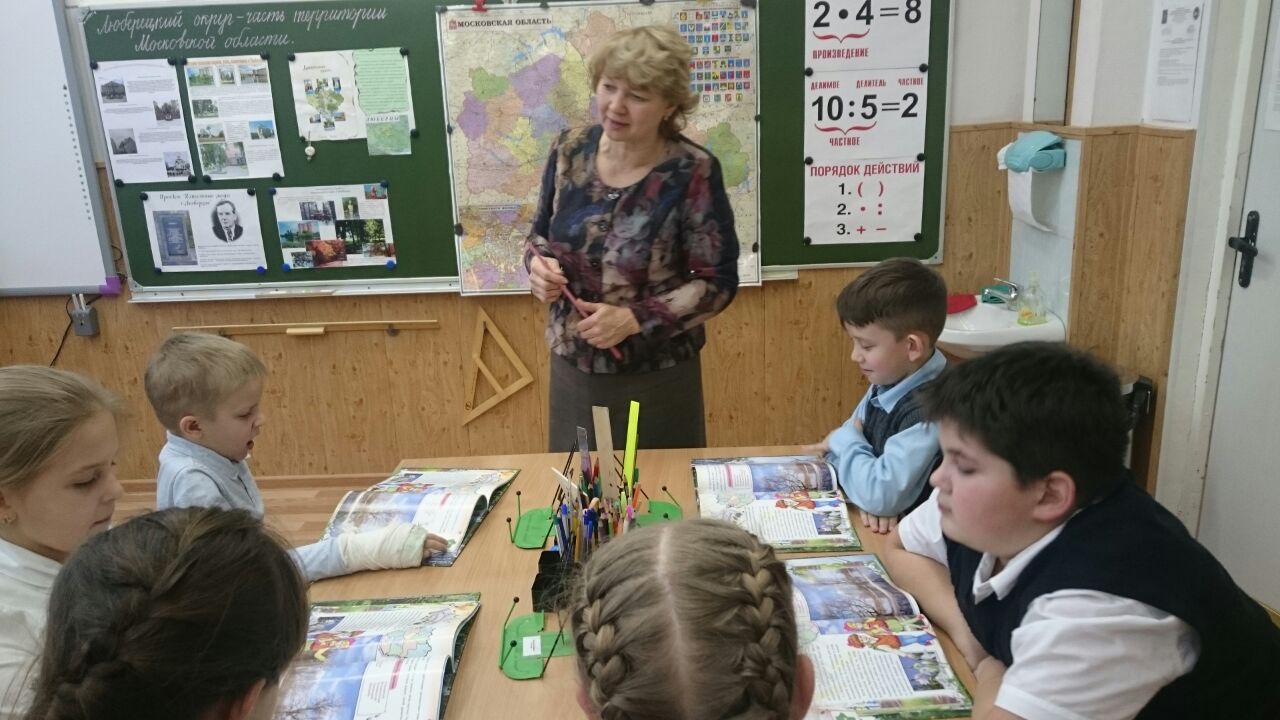 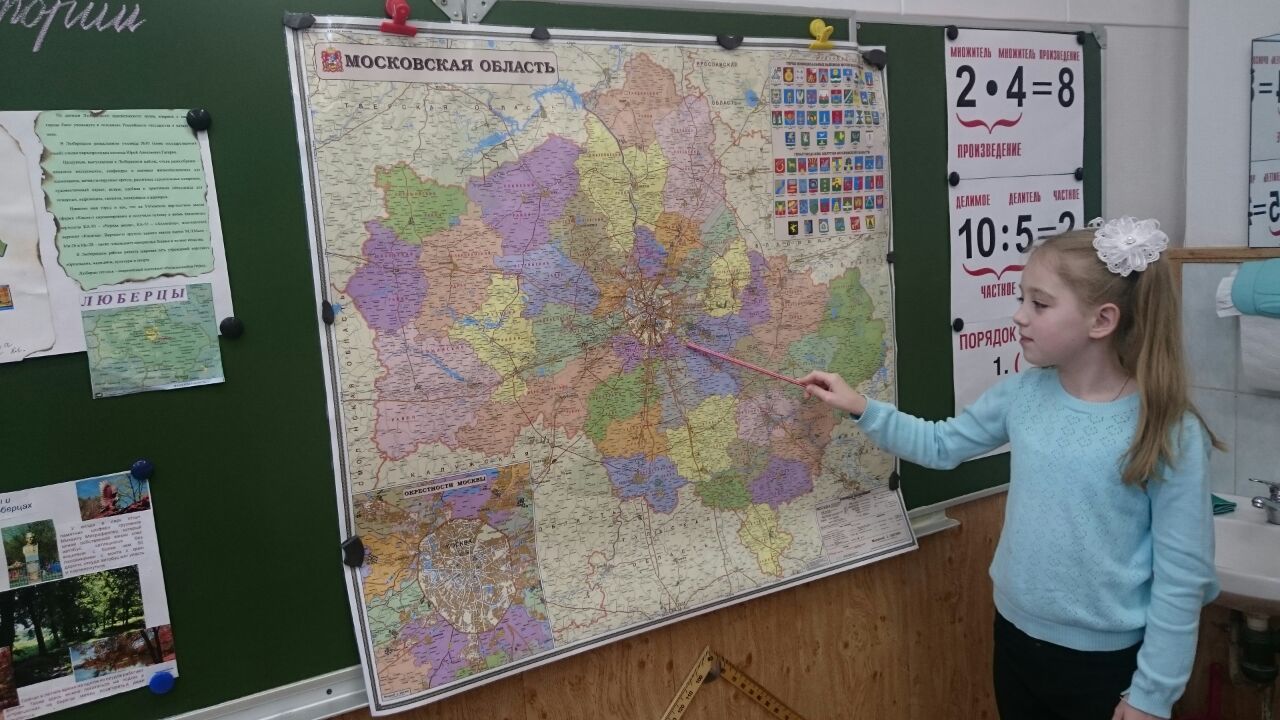 КРАЕВЕДЕНИЕ
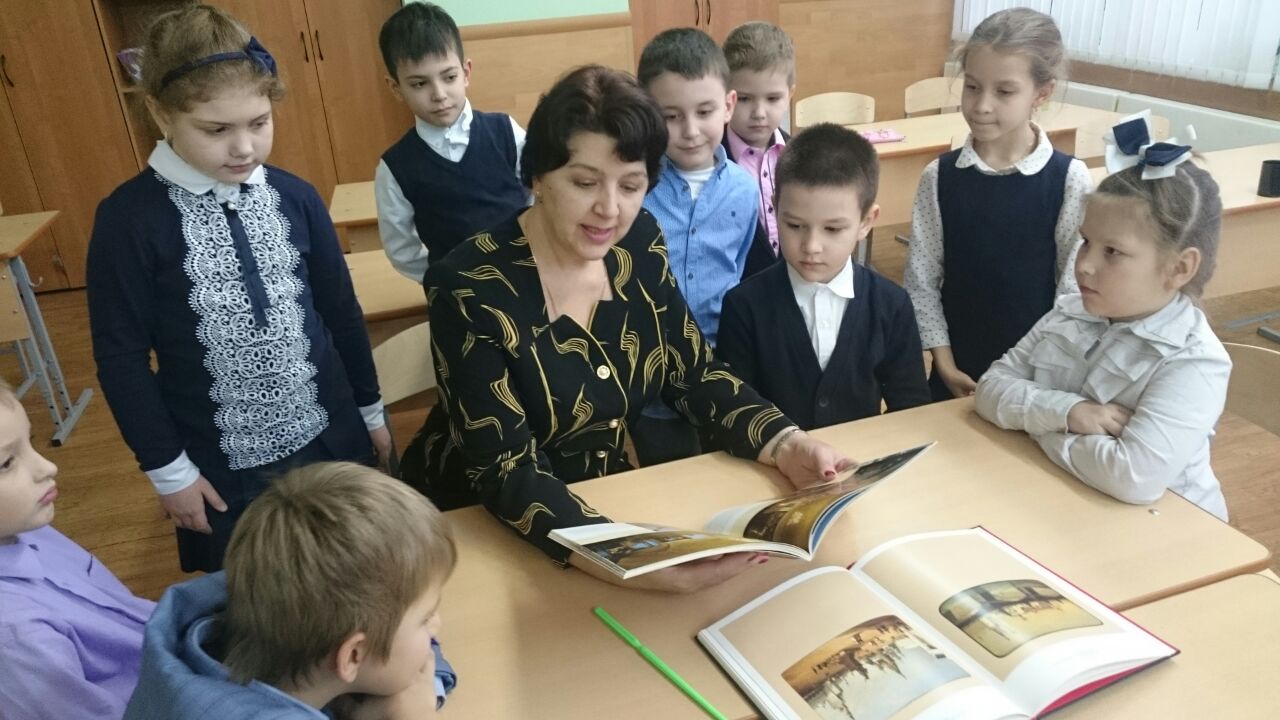 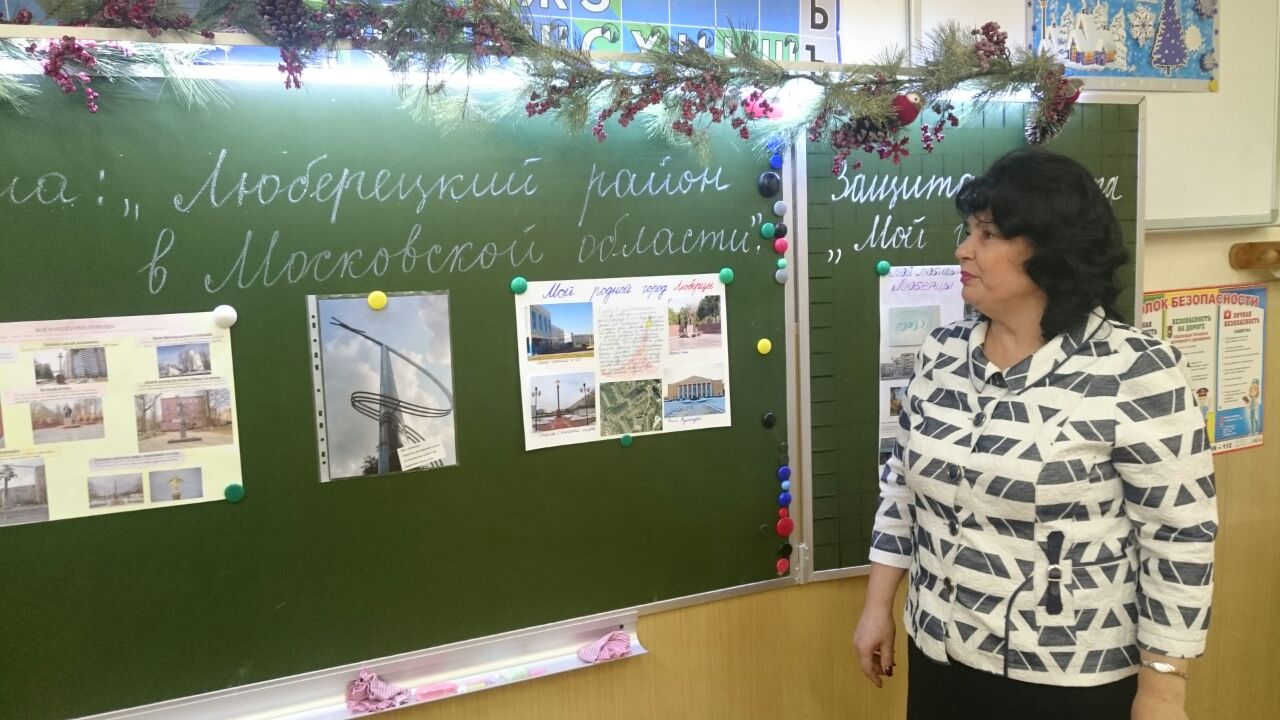 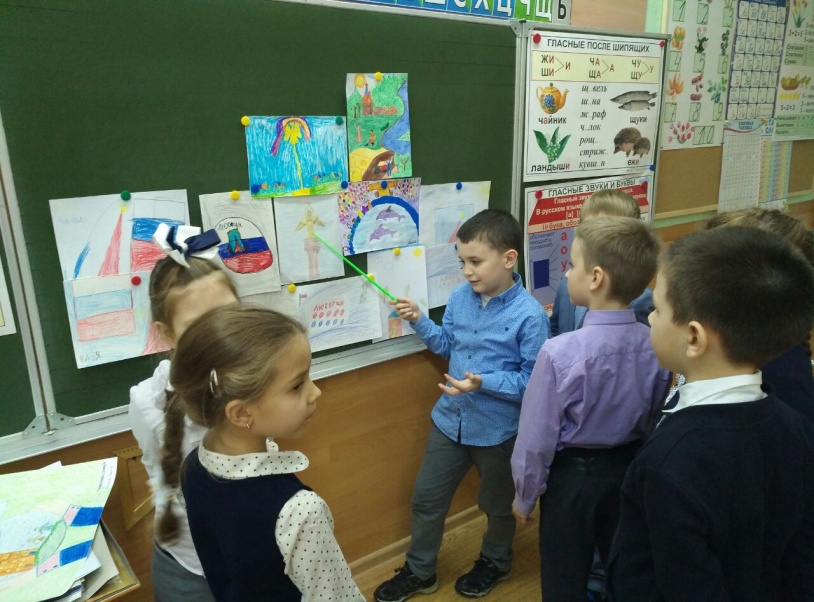 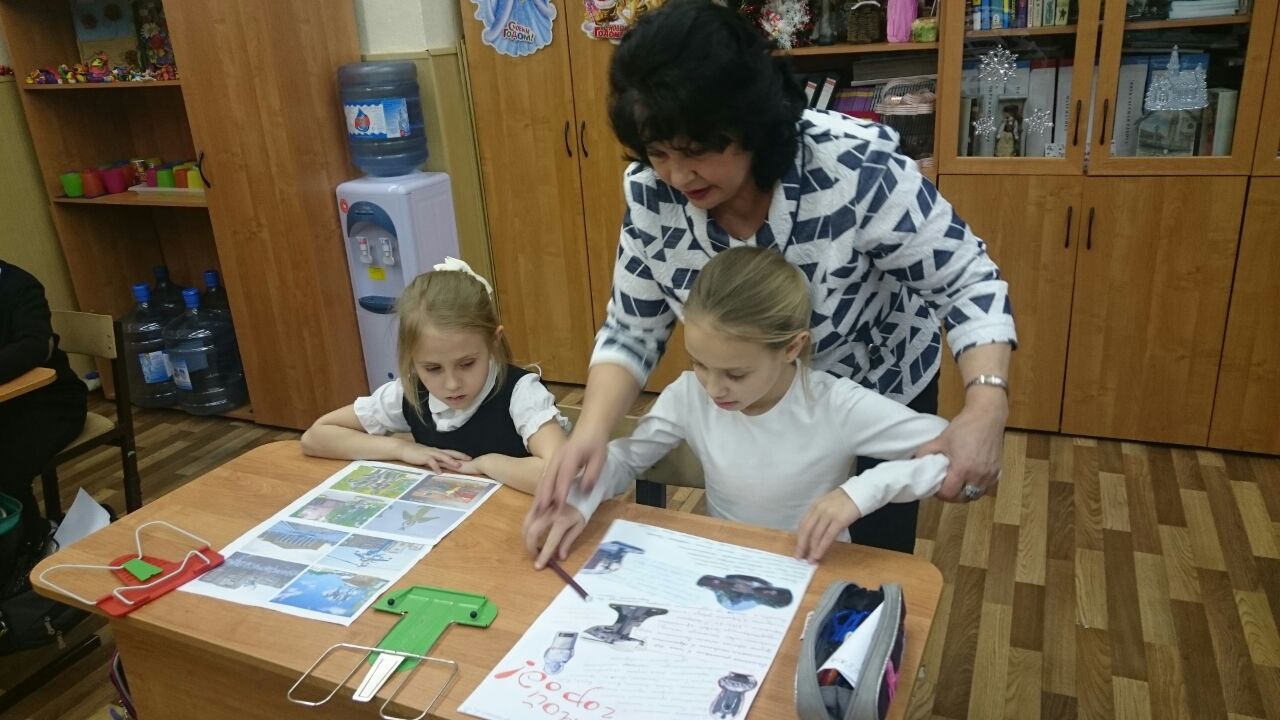 КУКЛЫ СВОИМИ РУКАМИ
Общекультурное
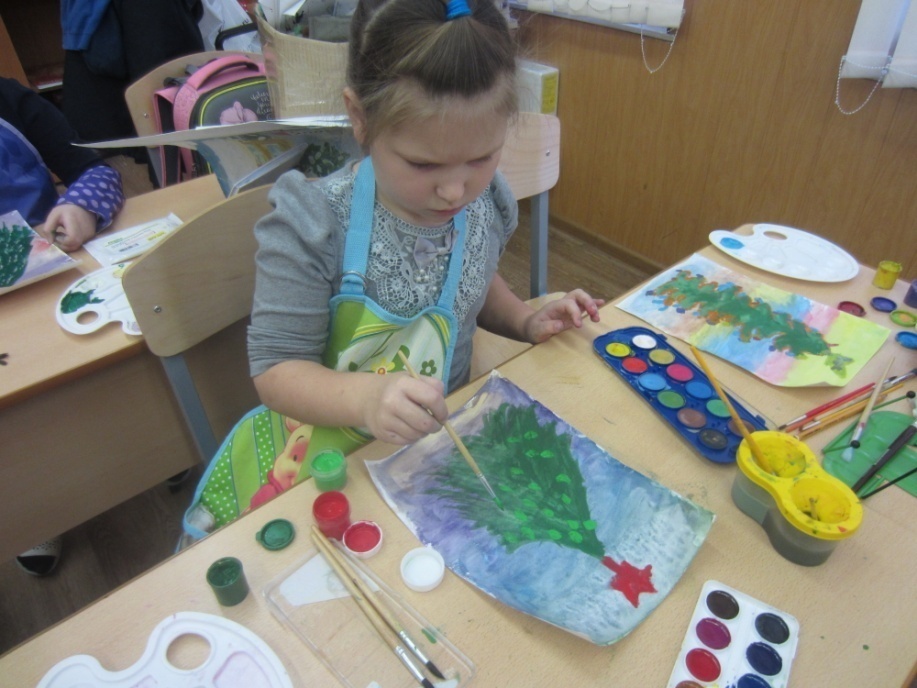 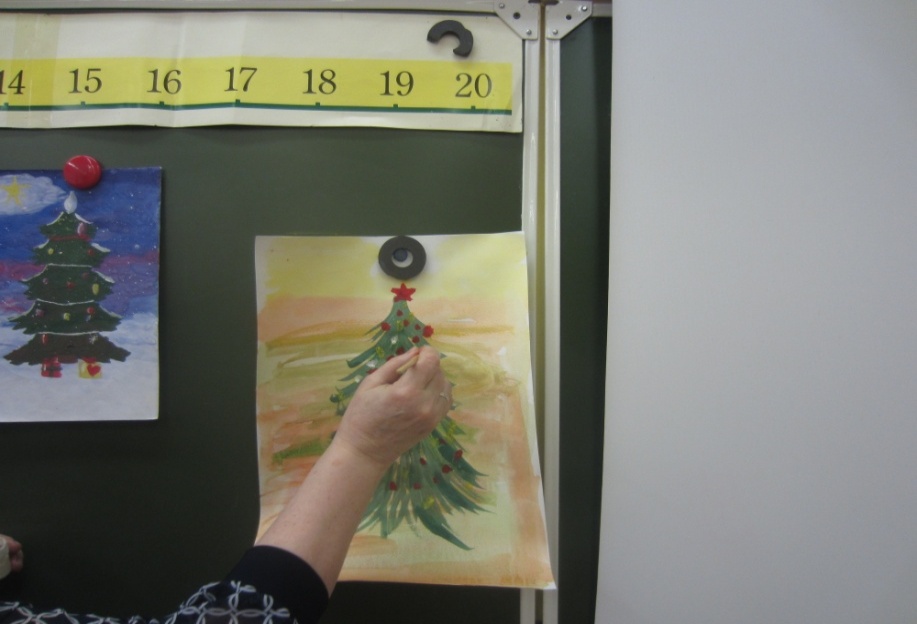 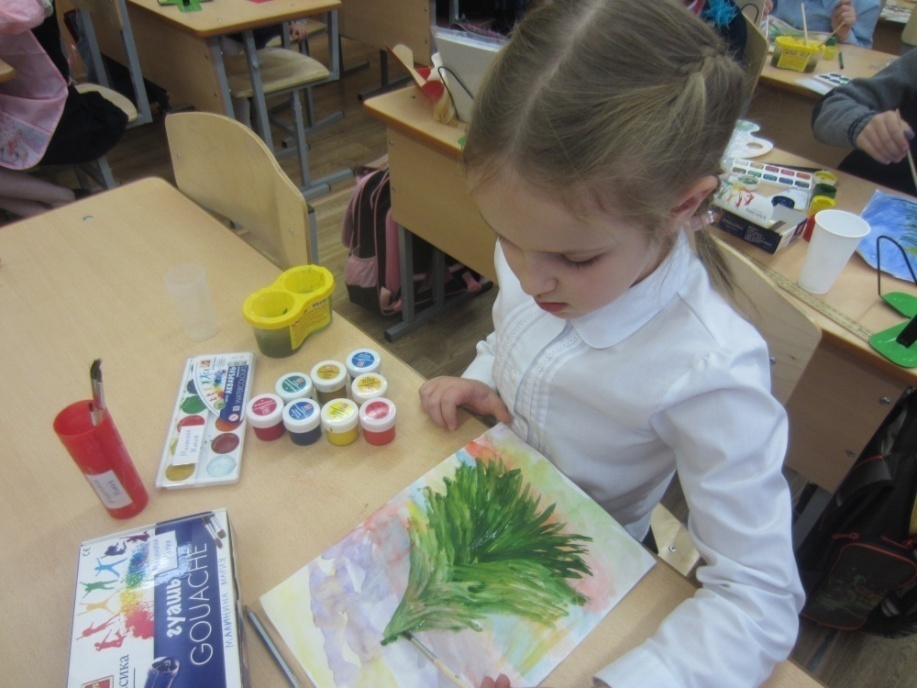 ВОЛШЕБНАЯ ПАЛИТРА
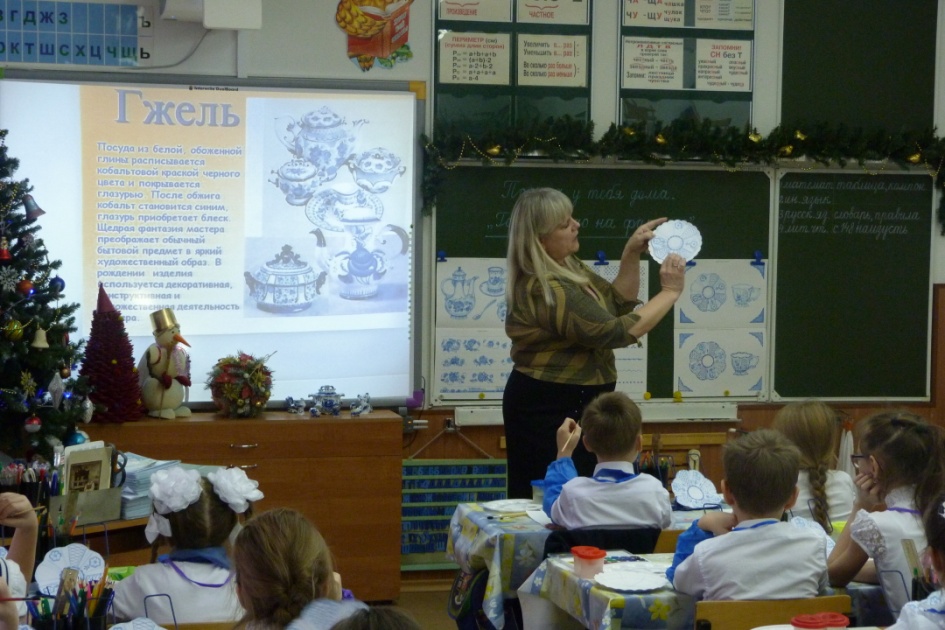 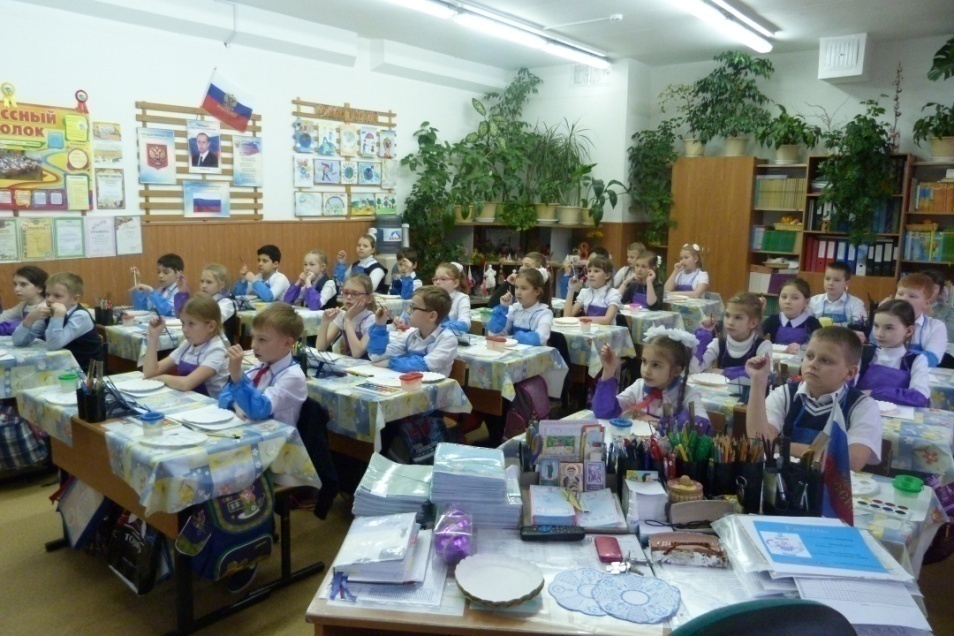 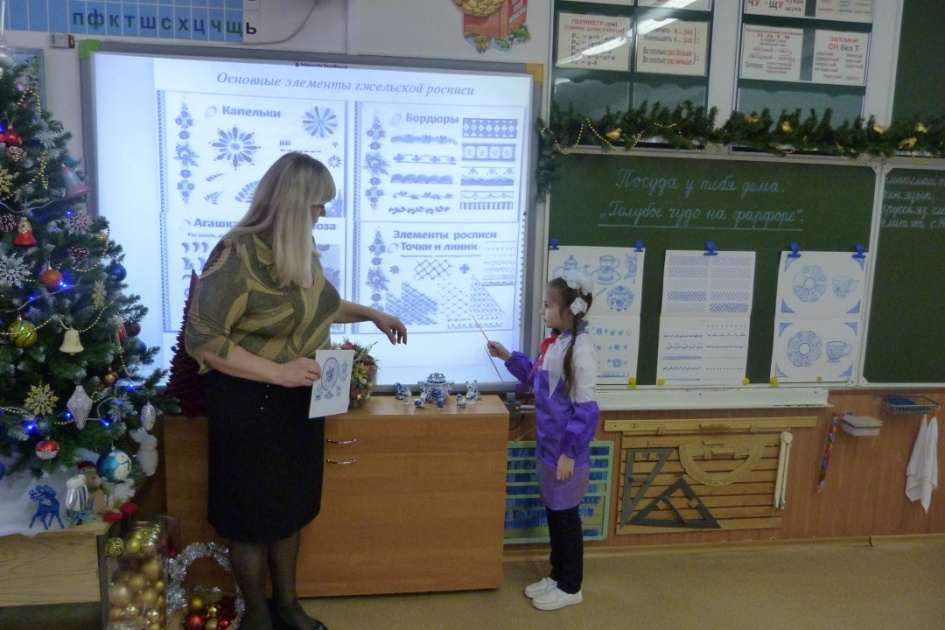 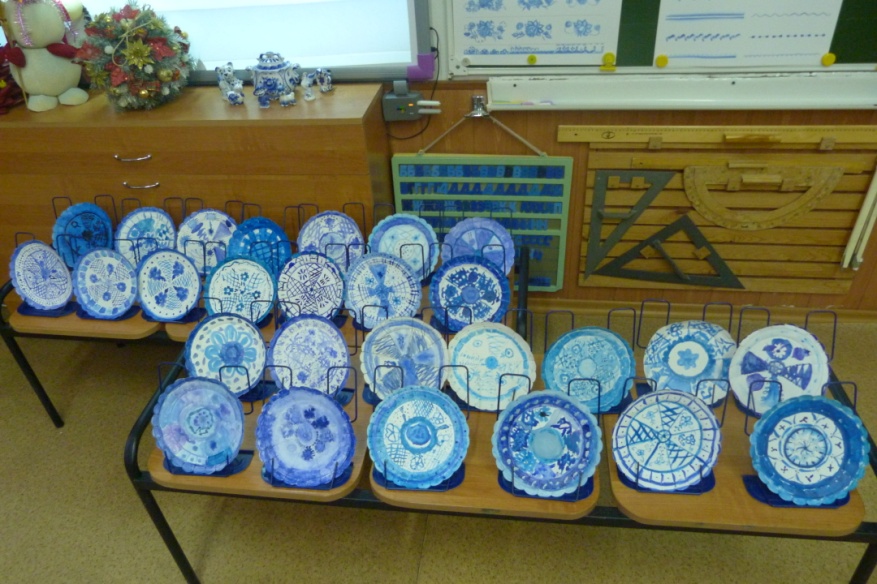 ВОЛШЕБНАЯ  ПАЛИТРА
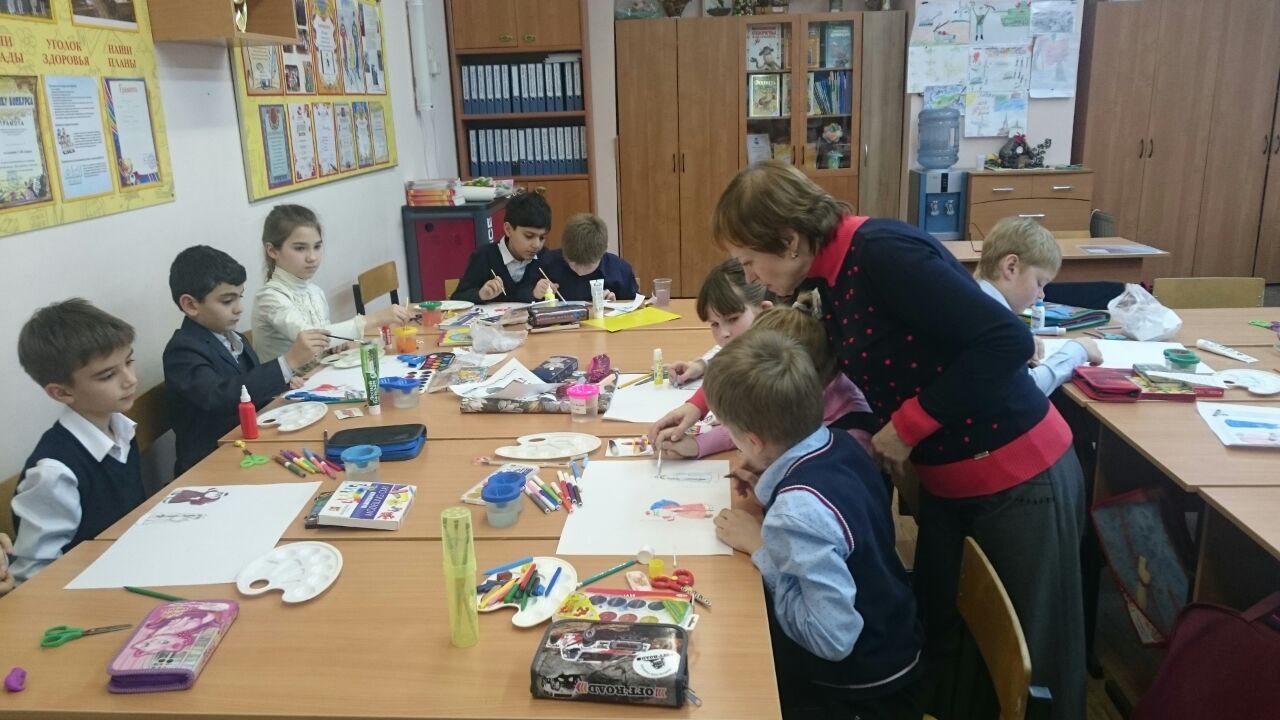 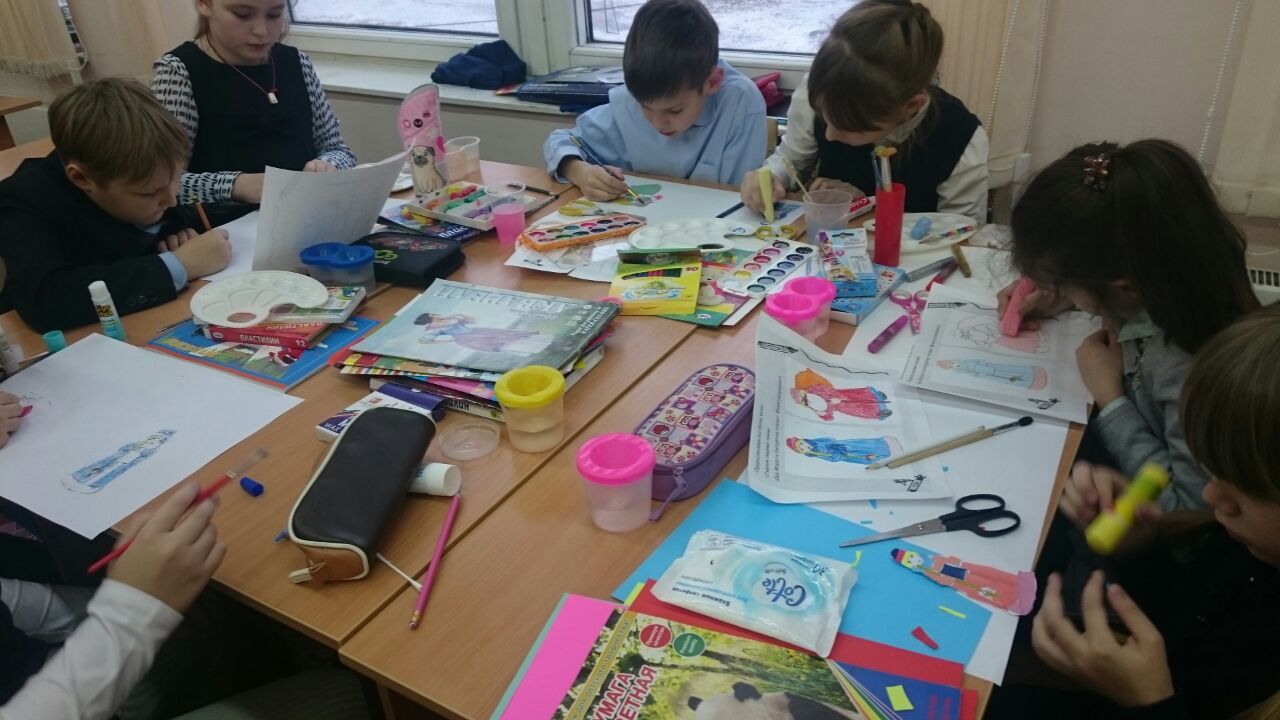 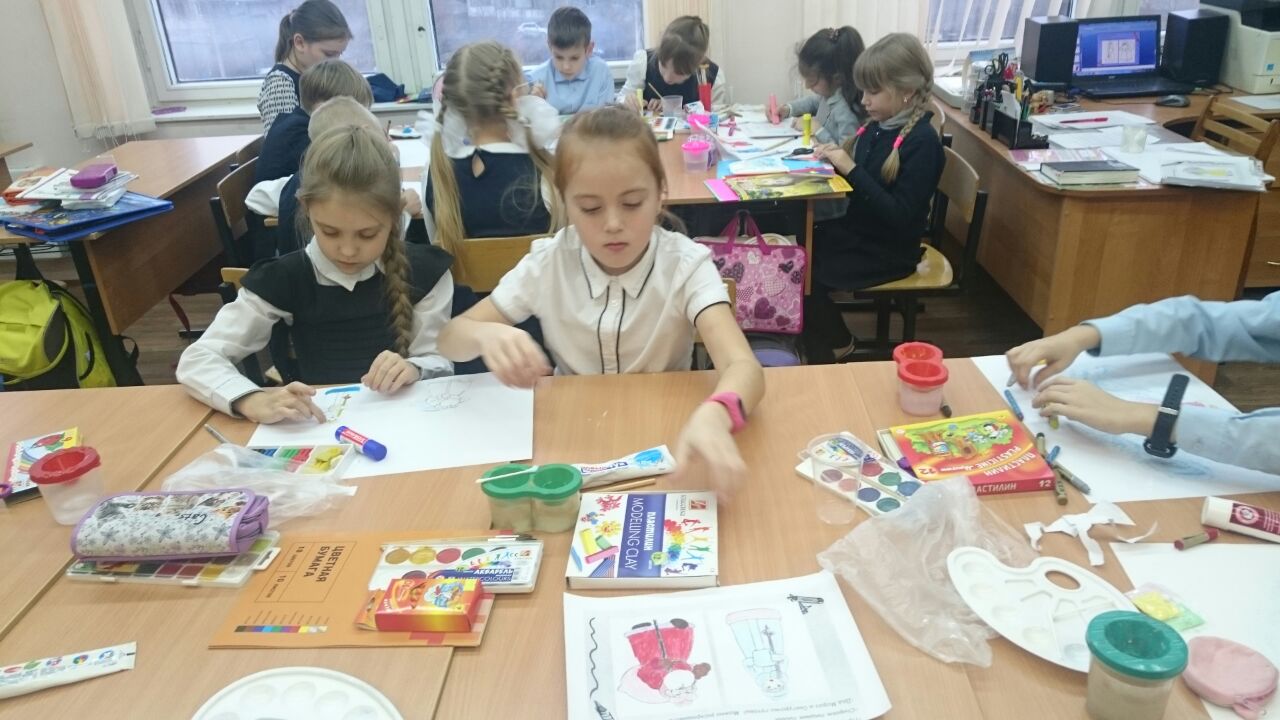 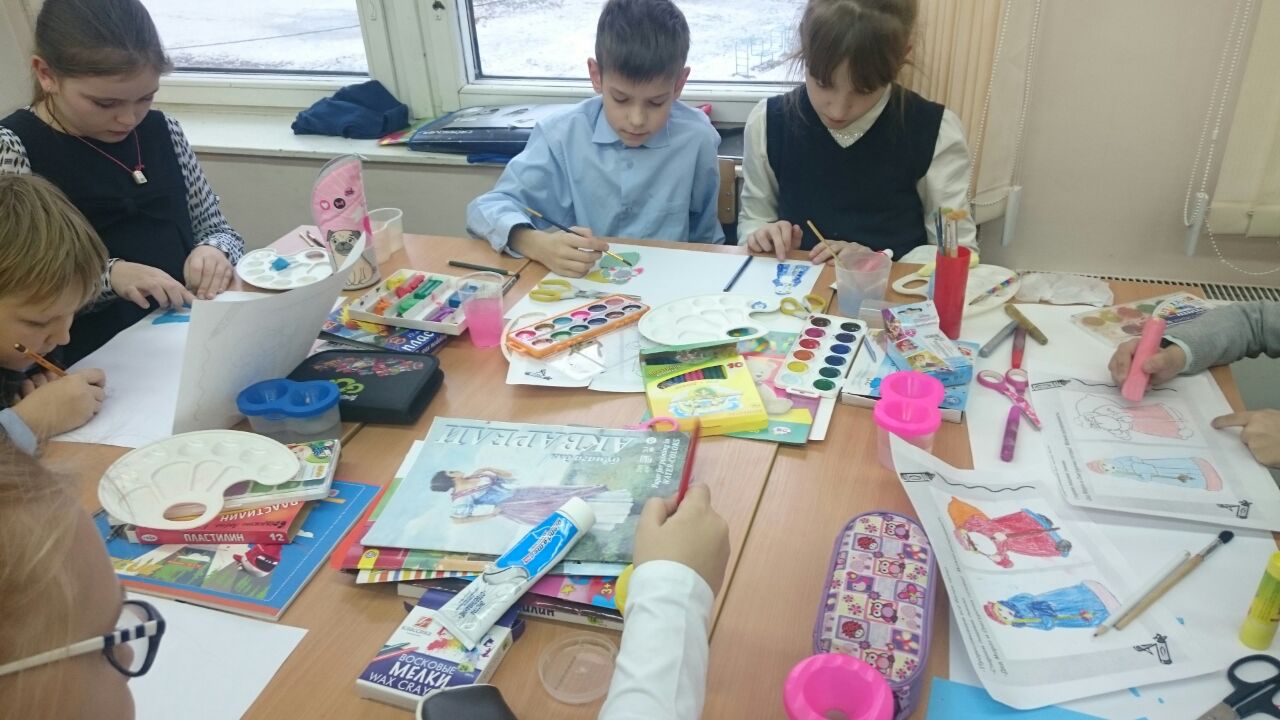 ВОЛШЕБНАЯ ПАЛИТРА
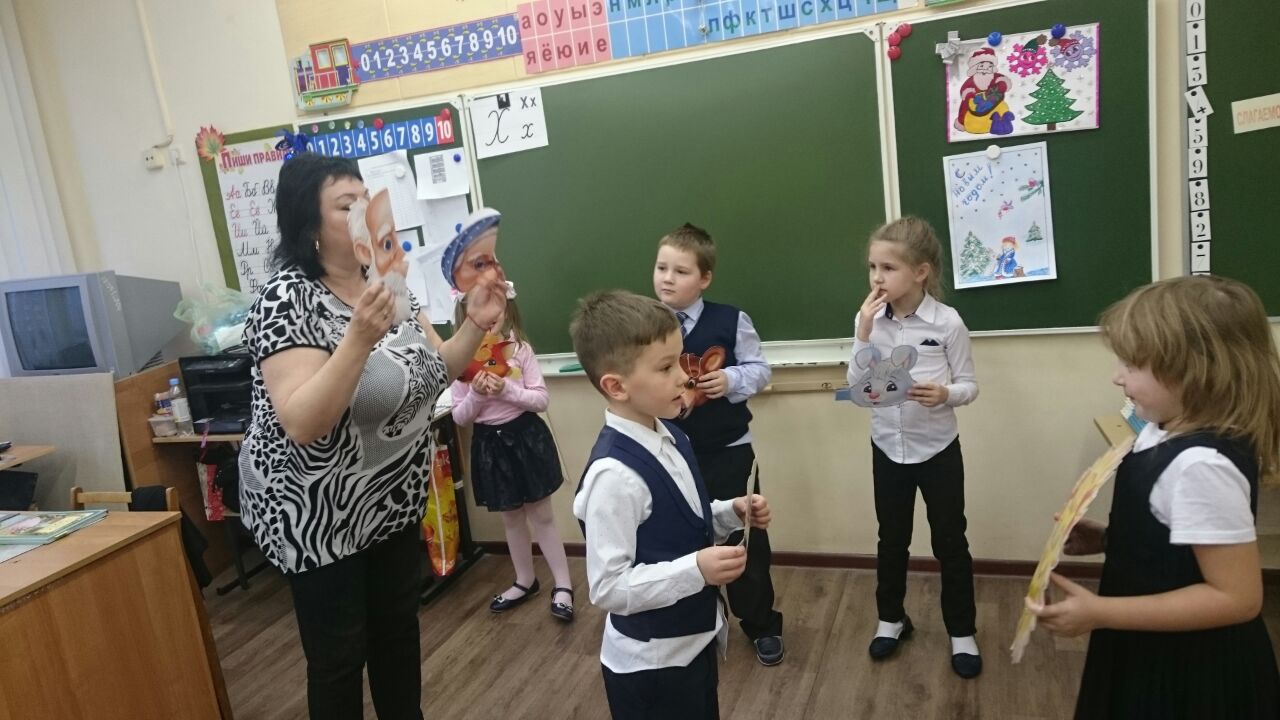 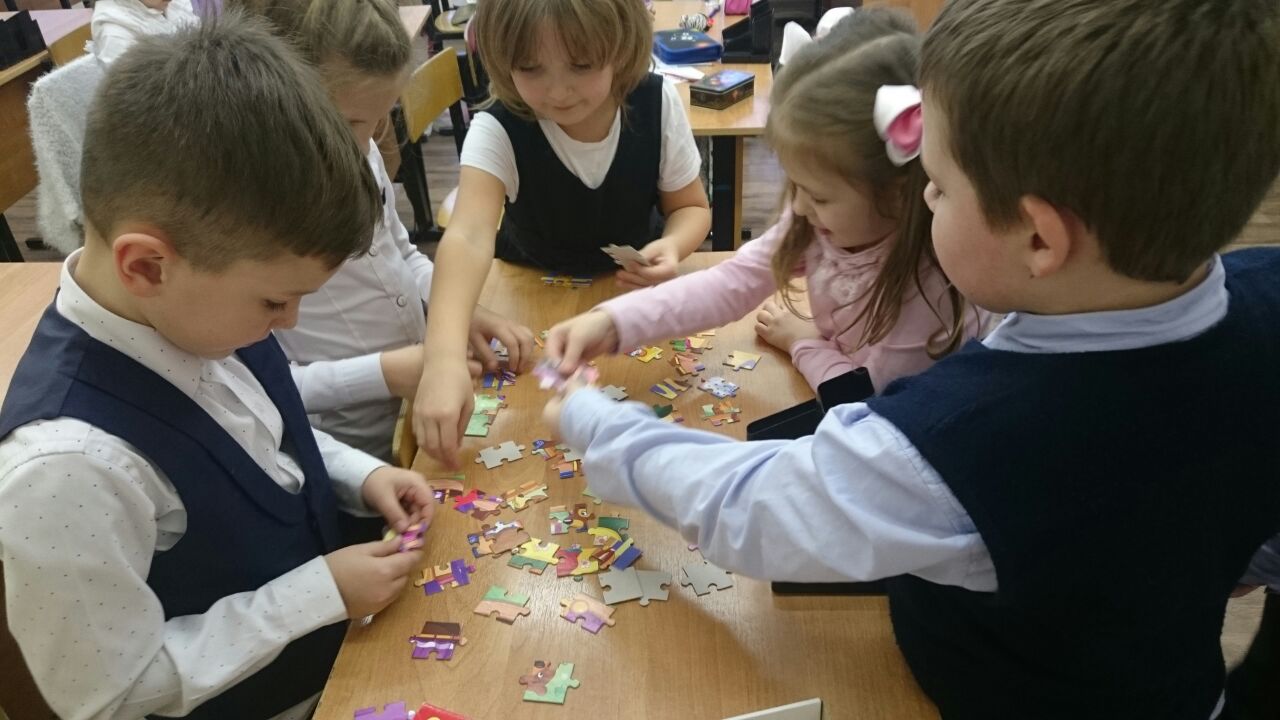 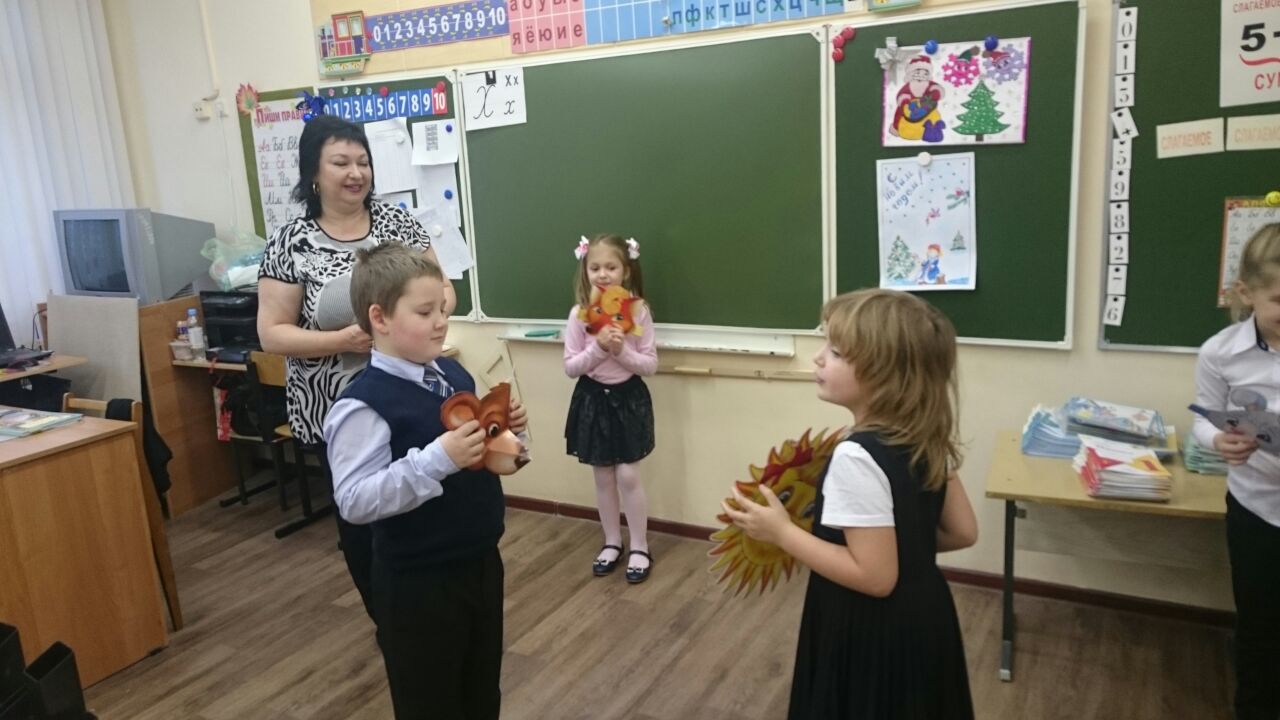 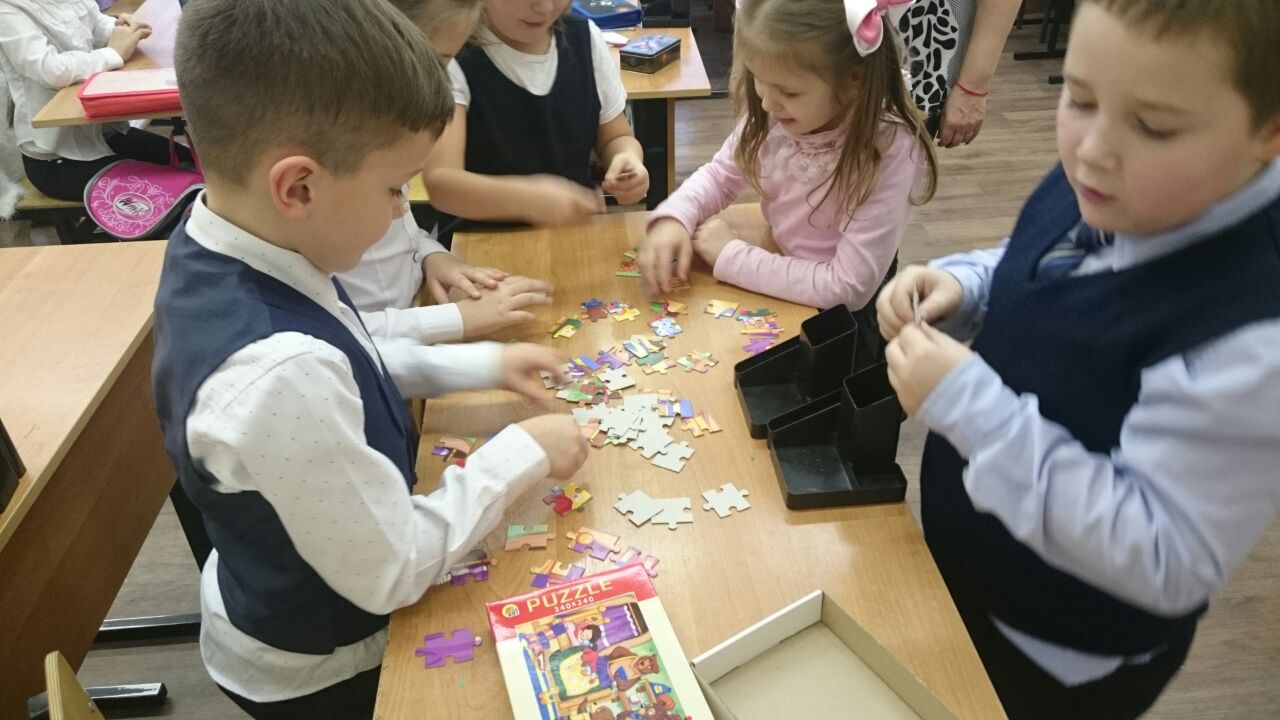 ШКОЛА РАЗВИТИЯ РЕЧИ
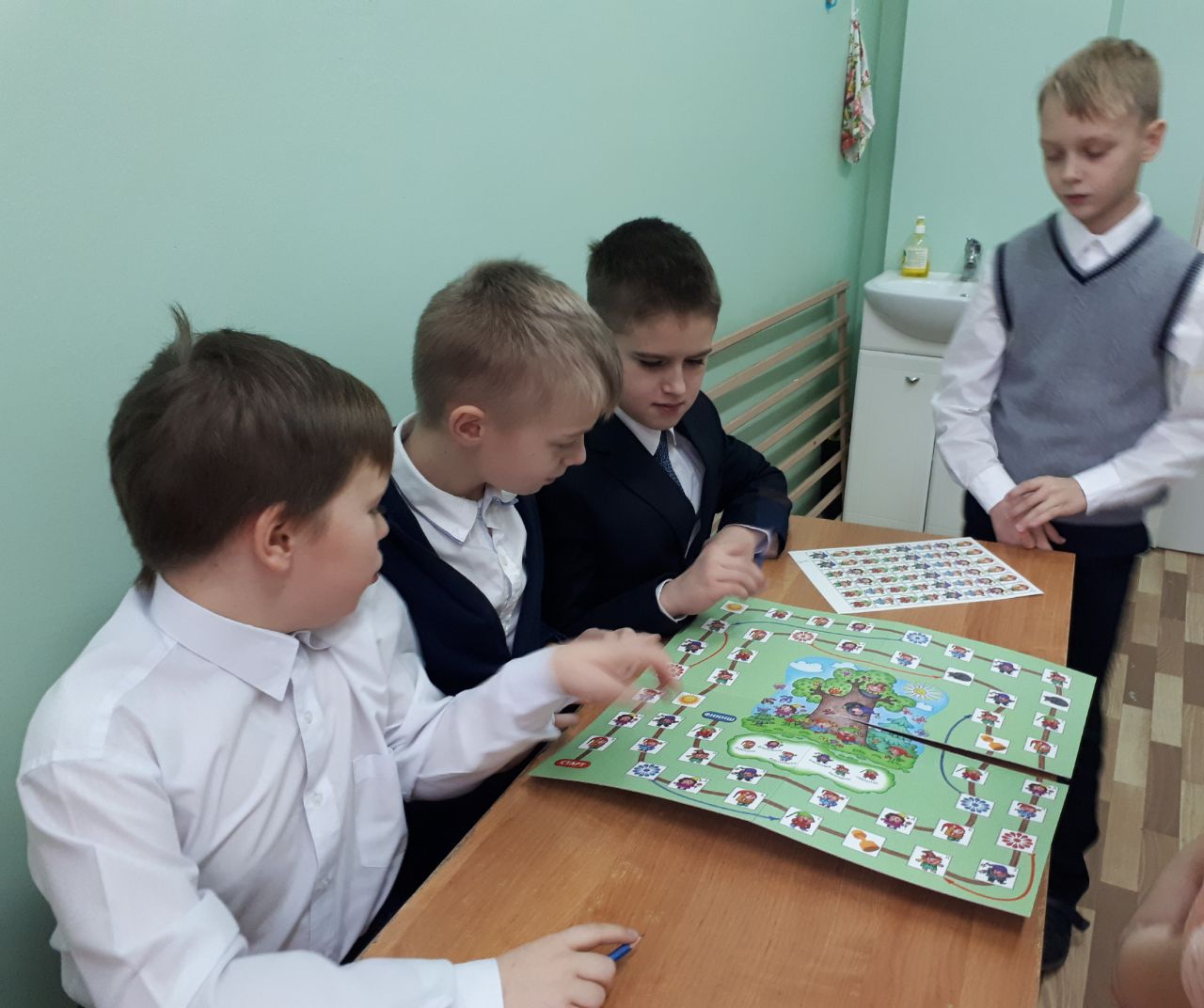 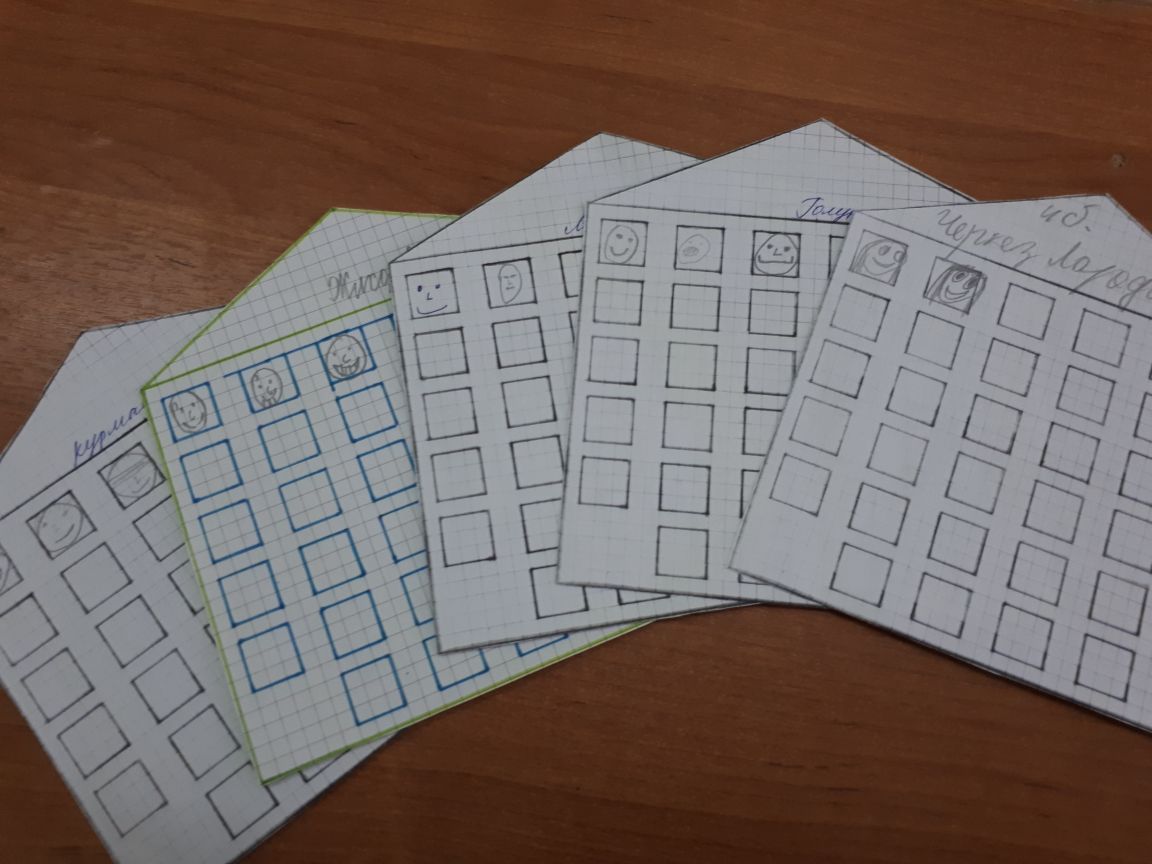 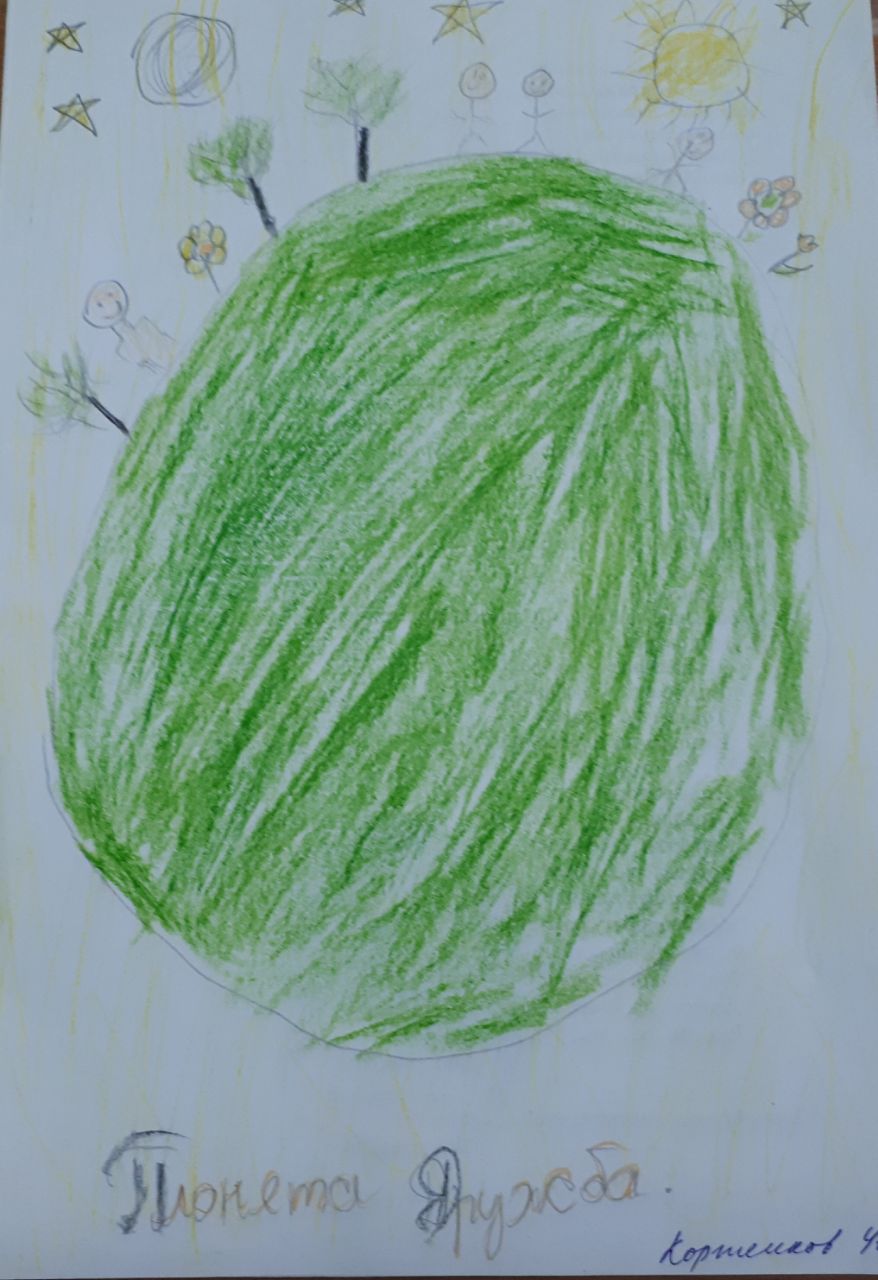 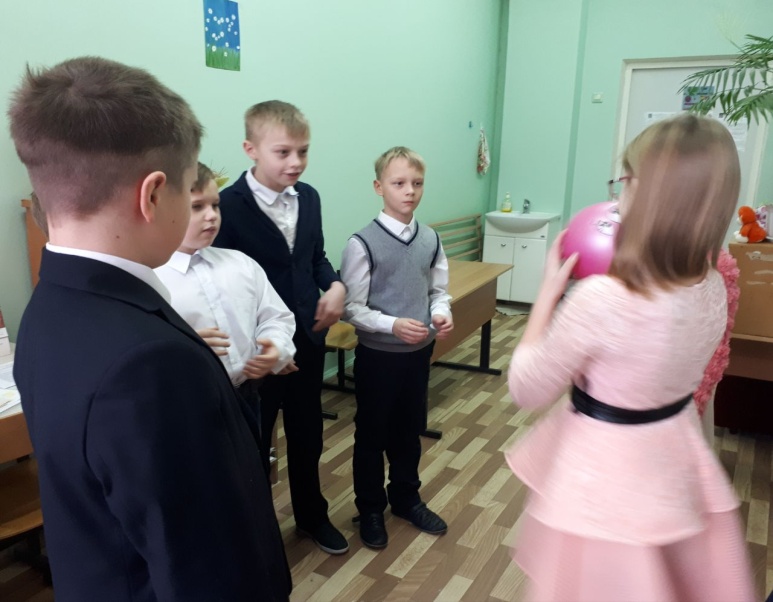 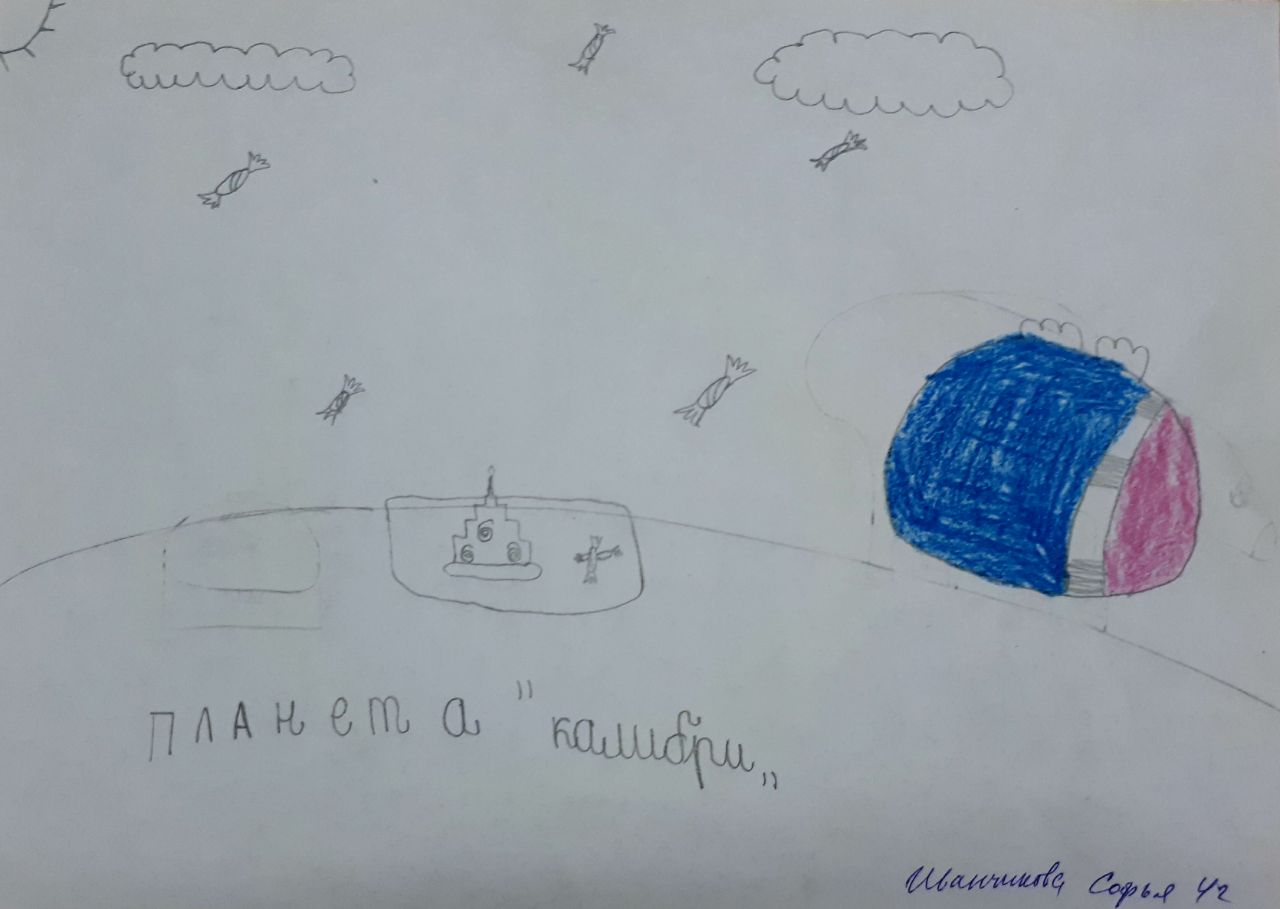 ШКОЛА ЮНОГО ПСИХОЛОГА
Общеинтеллектуальное
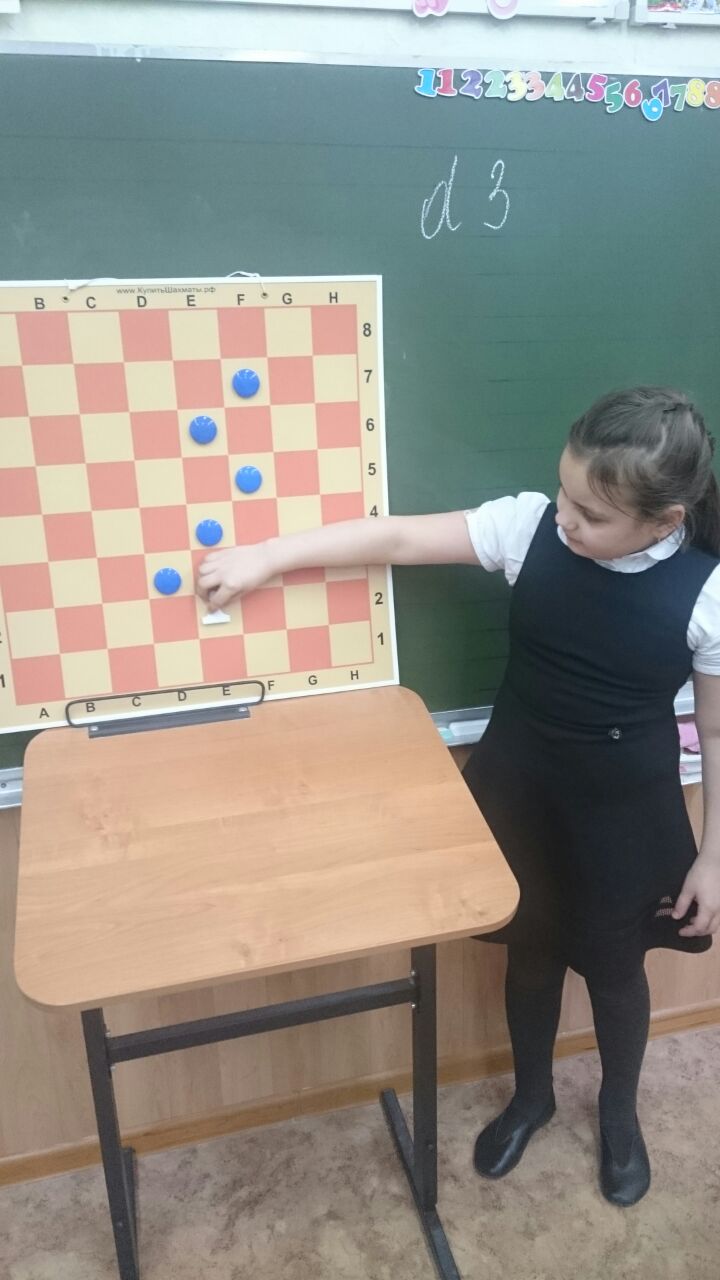 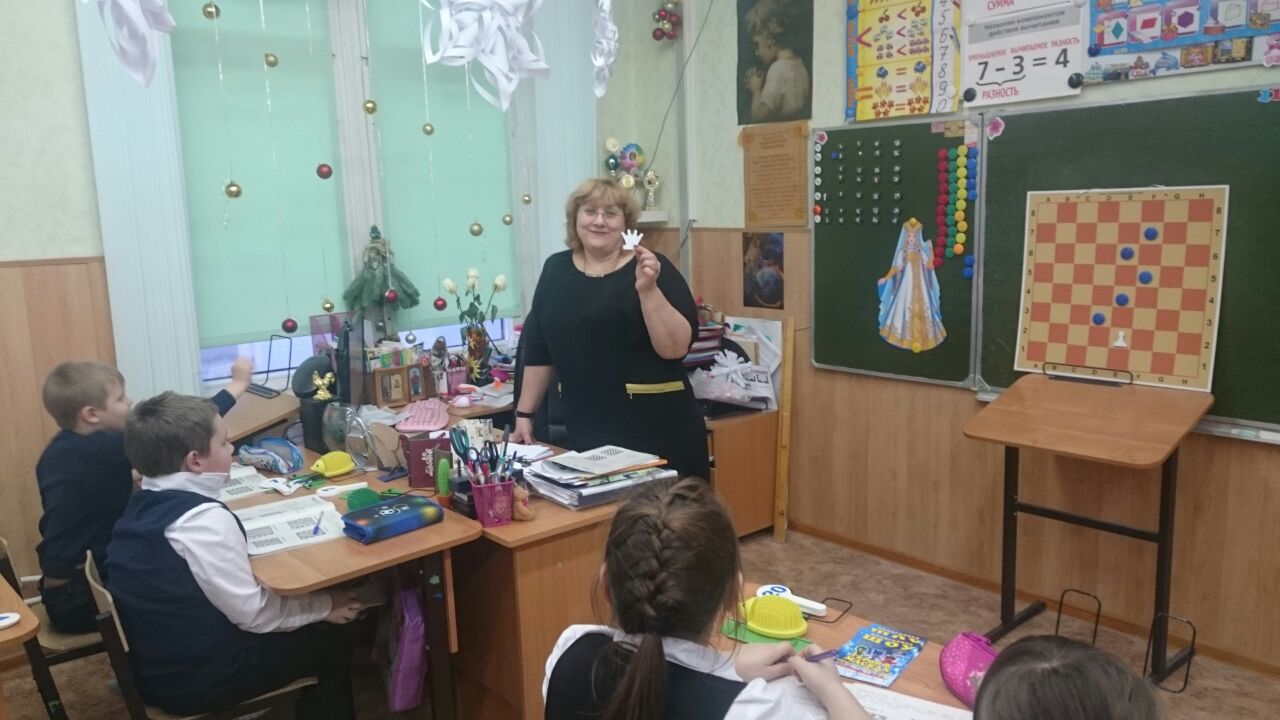 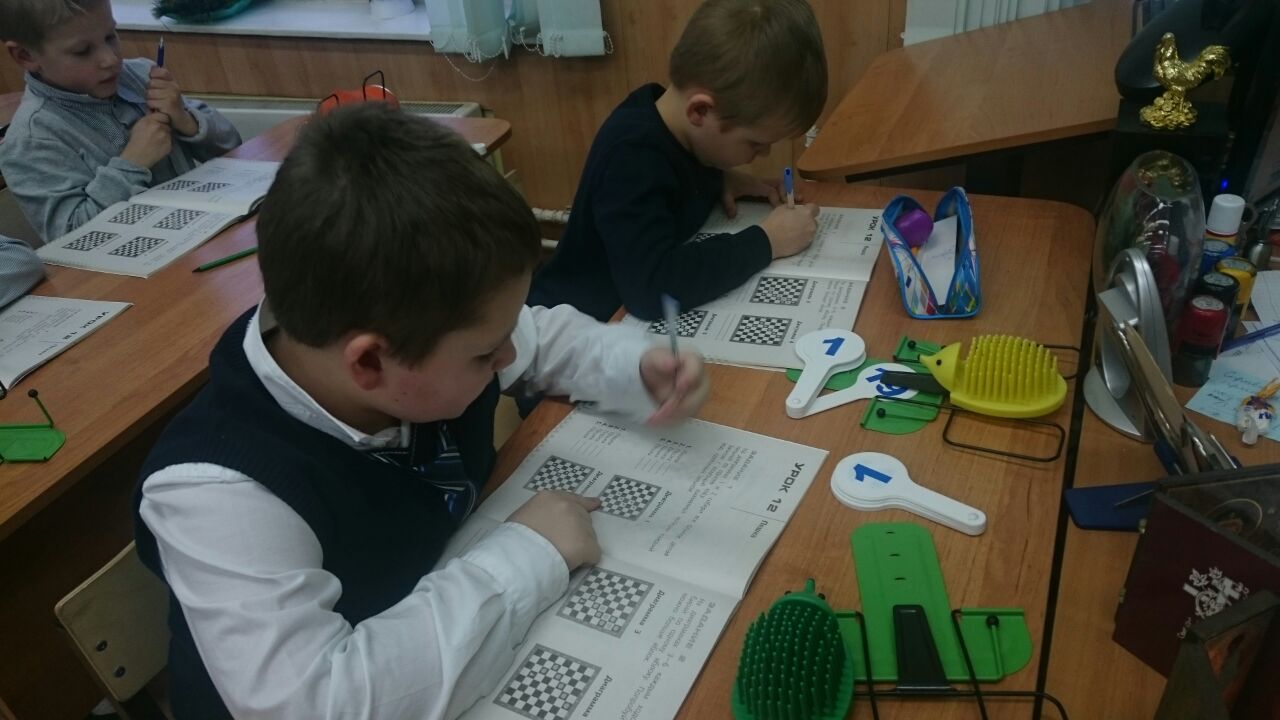 ШАХМАТЫ
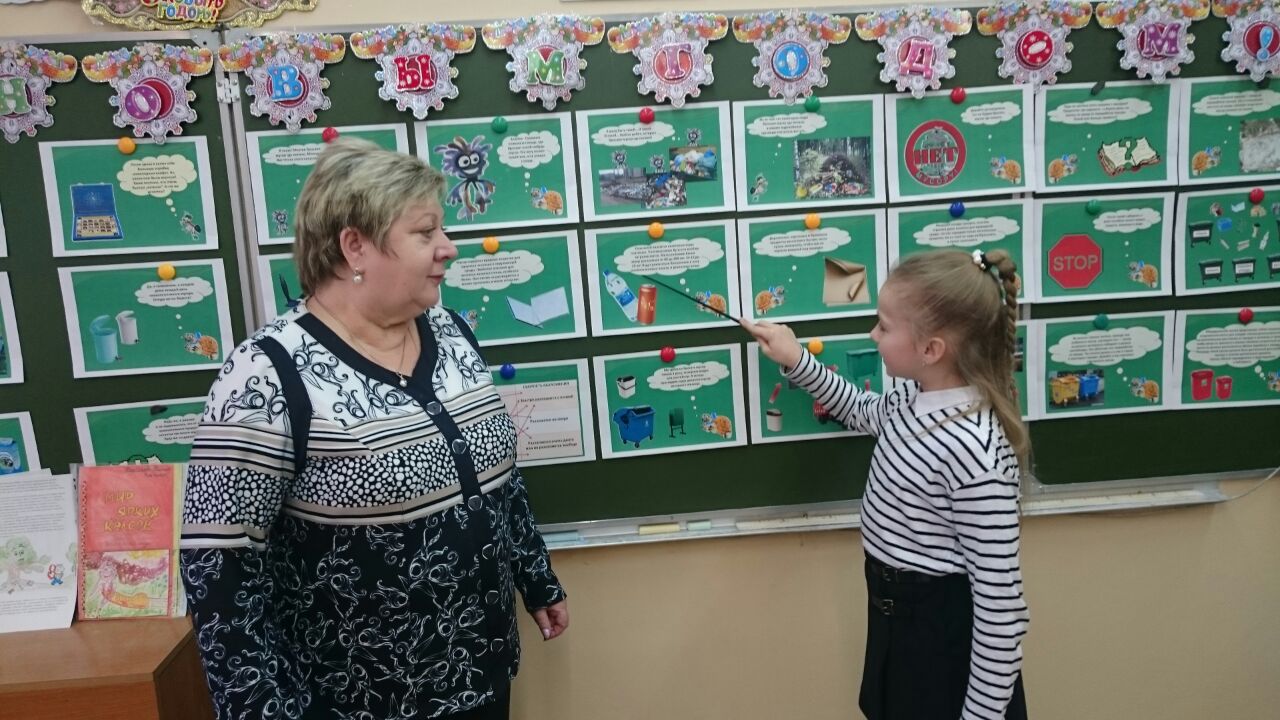 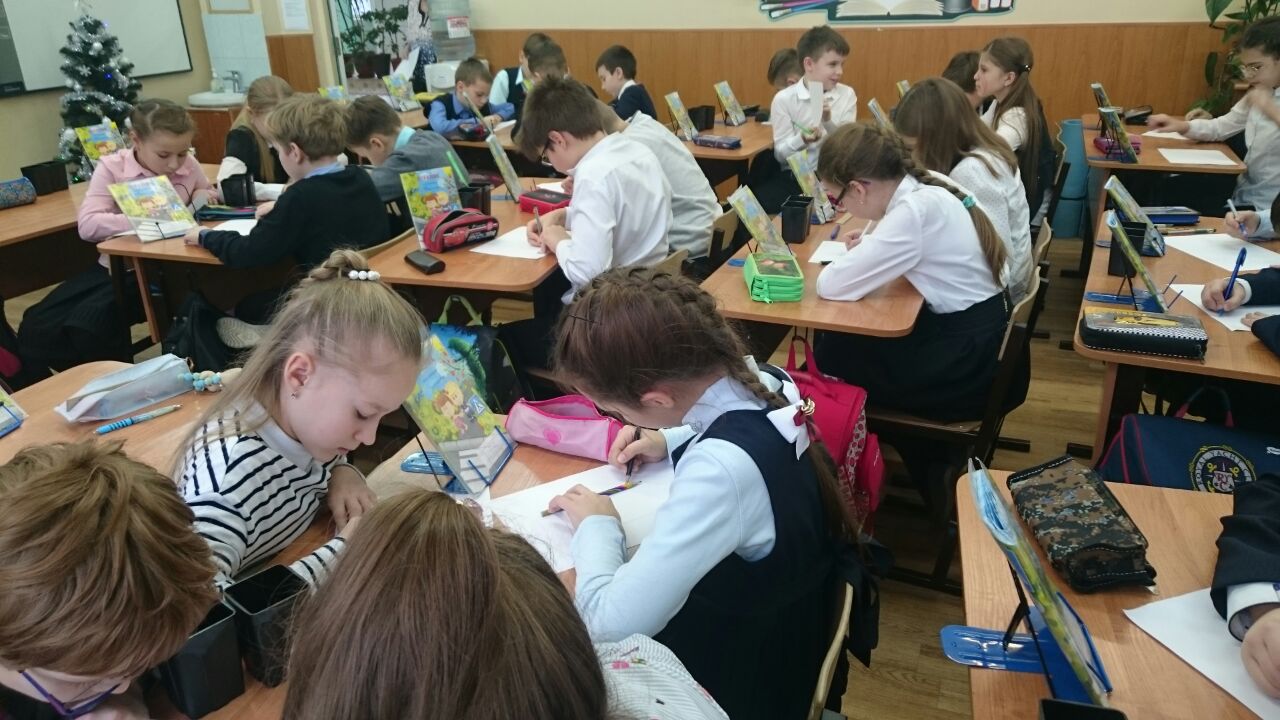 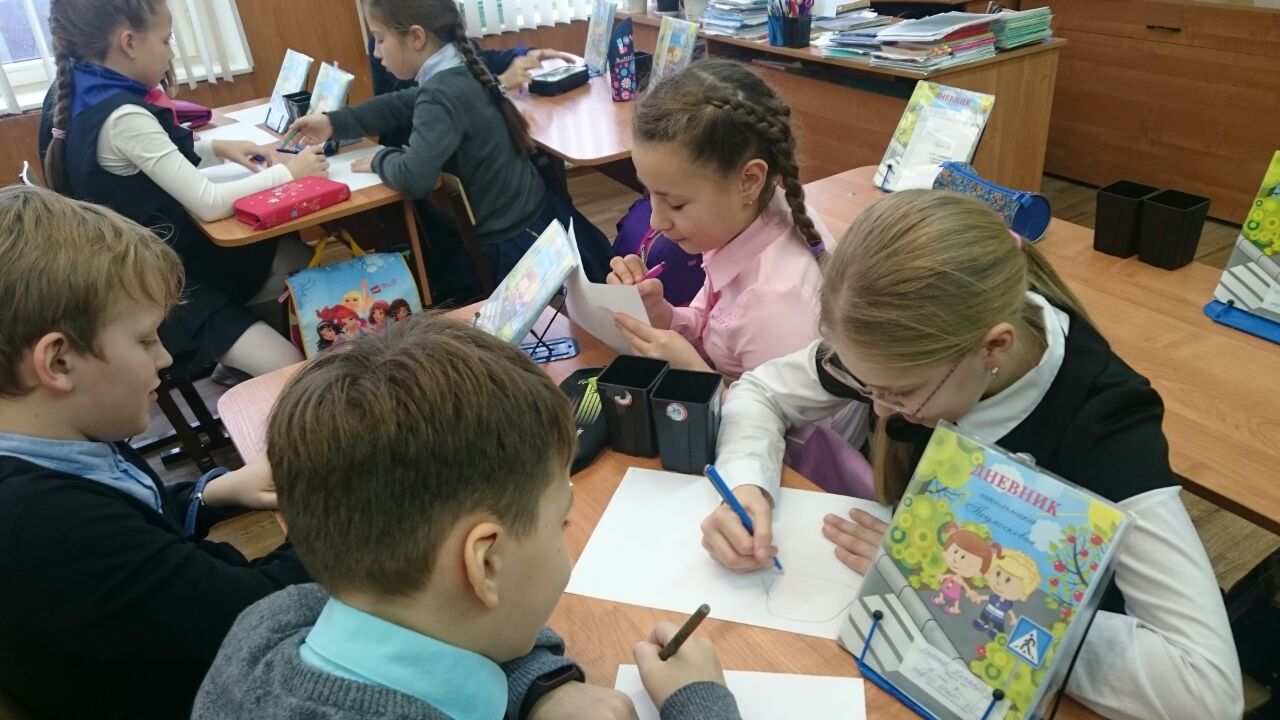 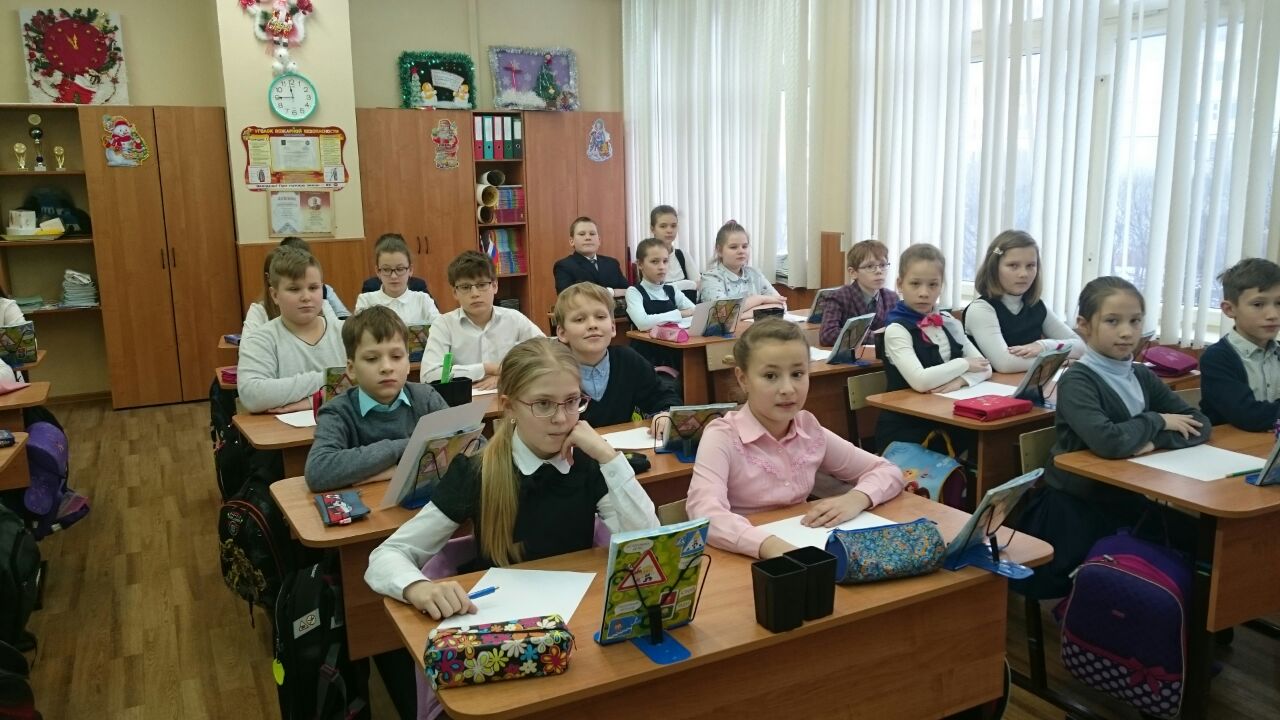 ЭКОЛОГИЯ
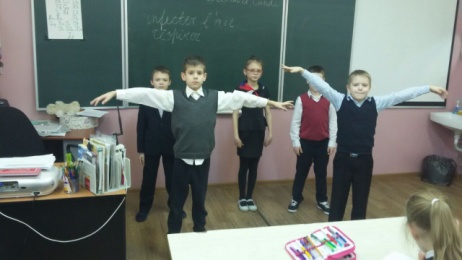 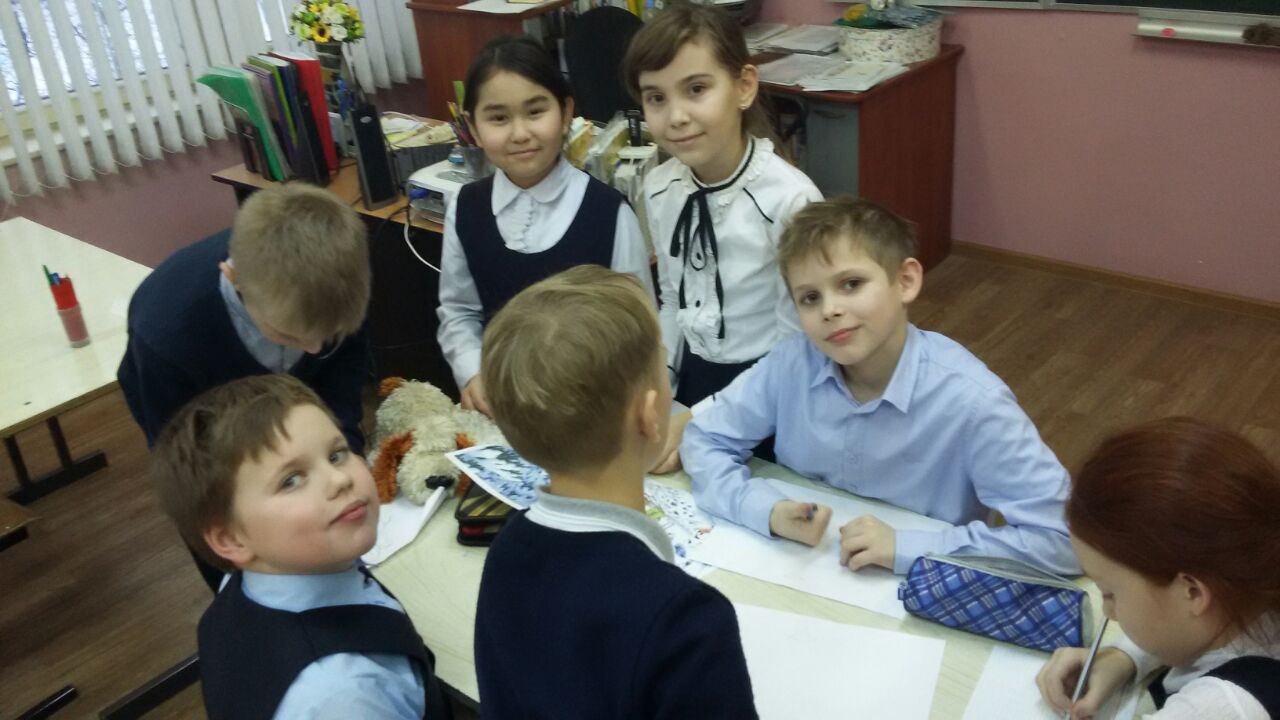 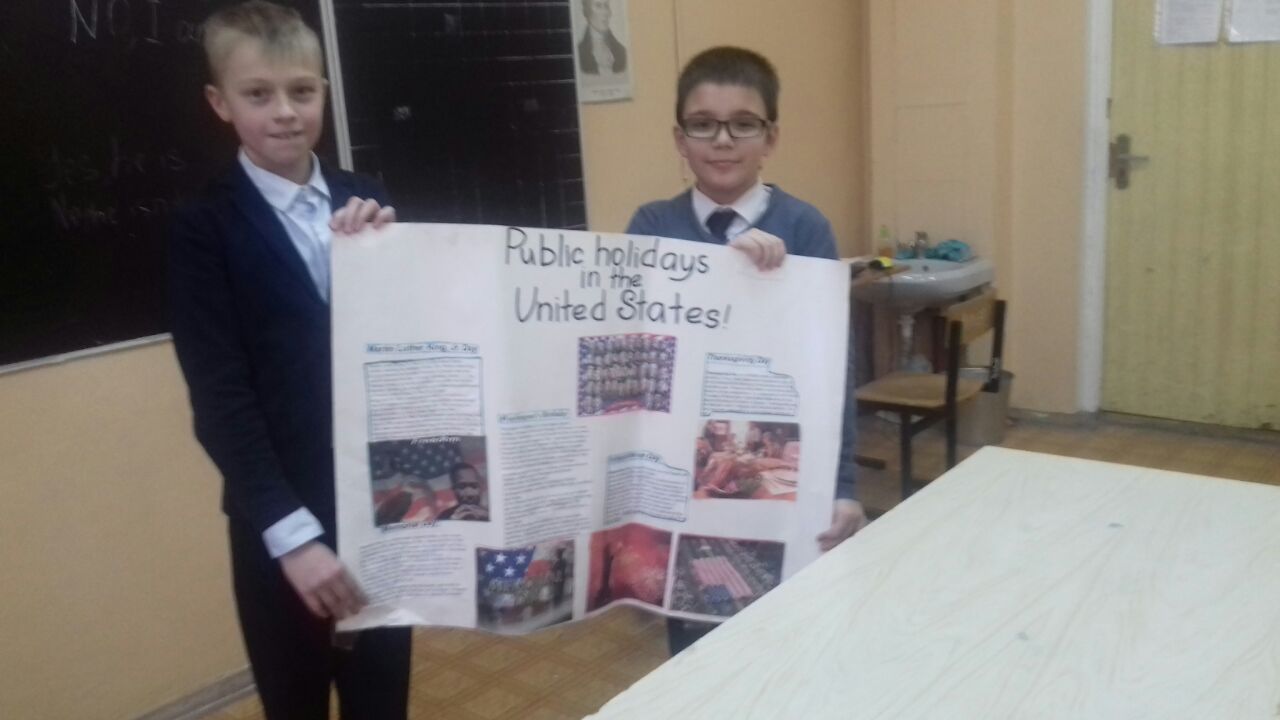 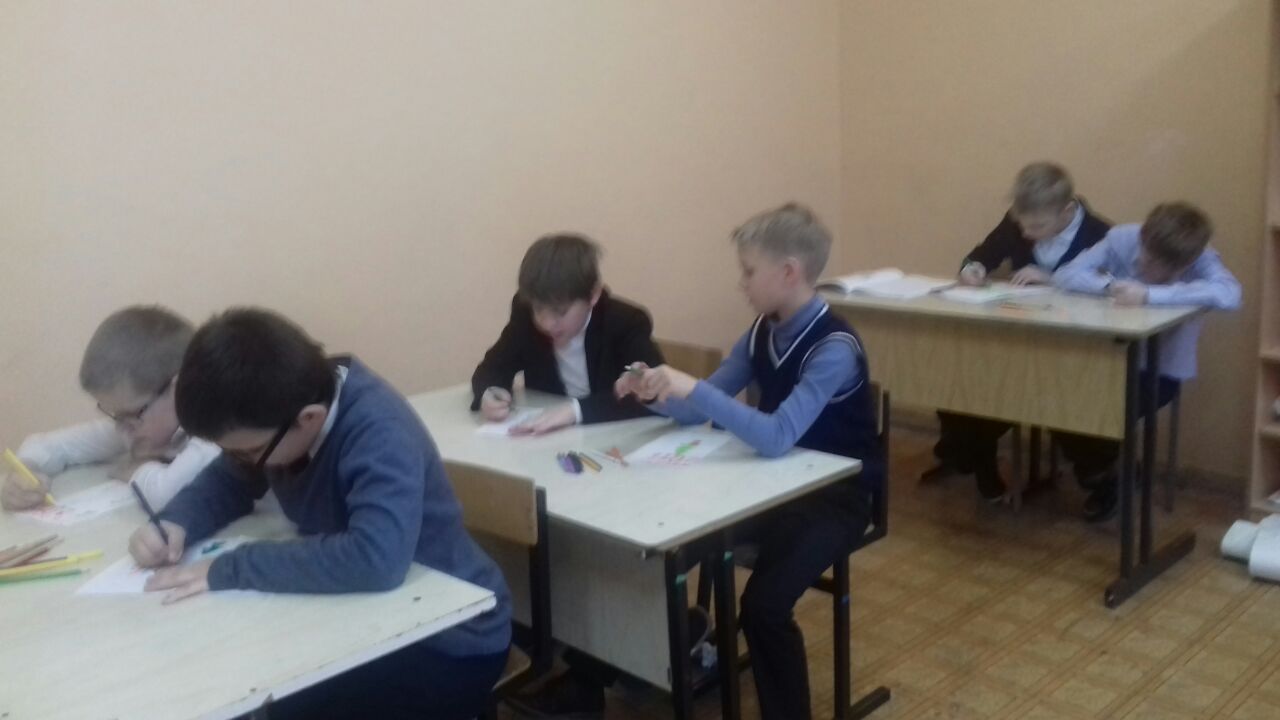 «ЭЙФЕЛЕВА БАШНЯ », «ЗАНИМАТЕЛЬНЫЙ АНГЛИЙСКИЙ»
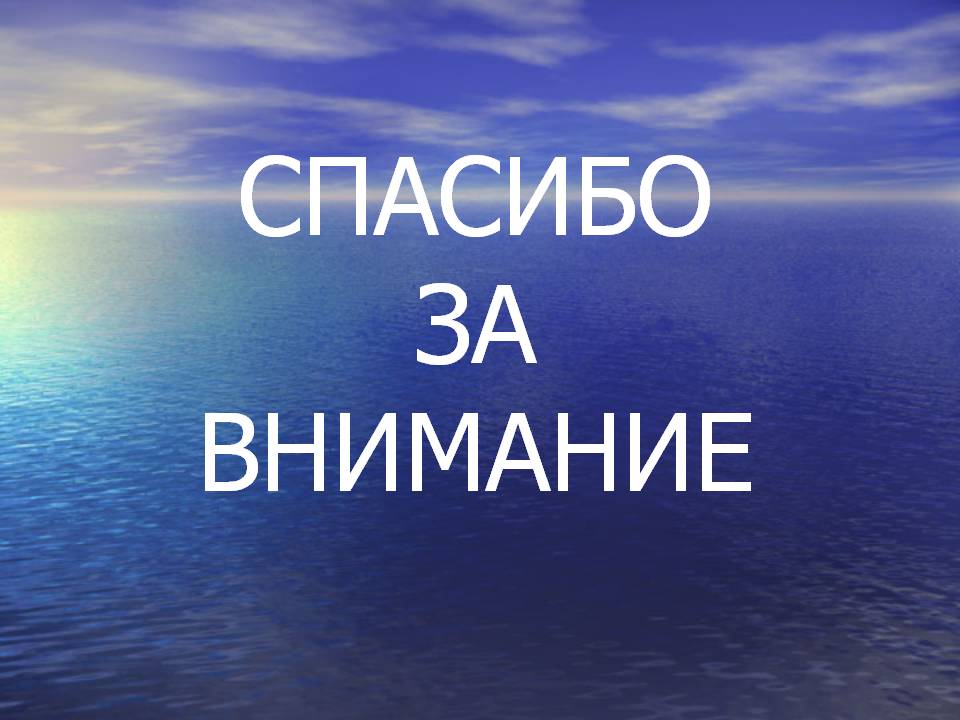 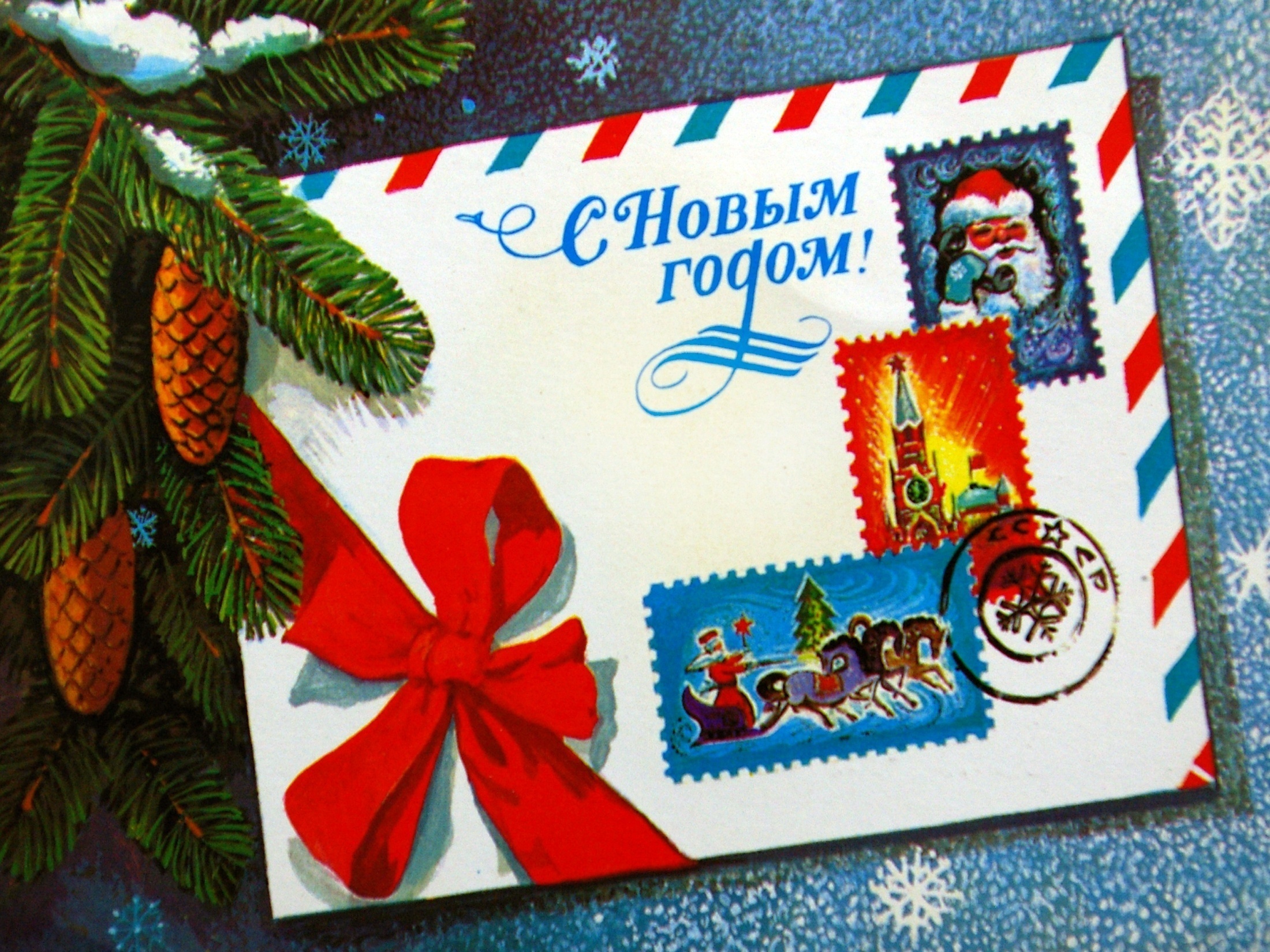